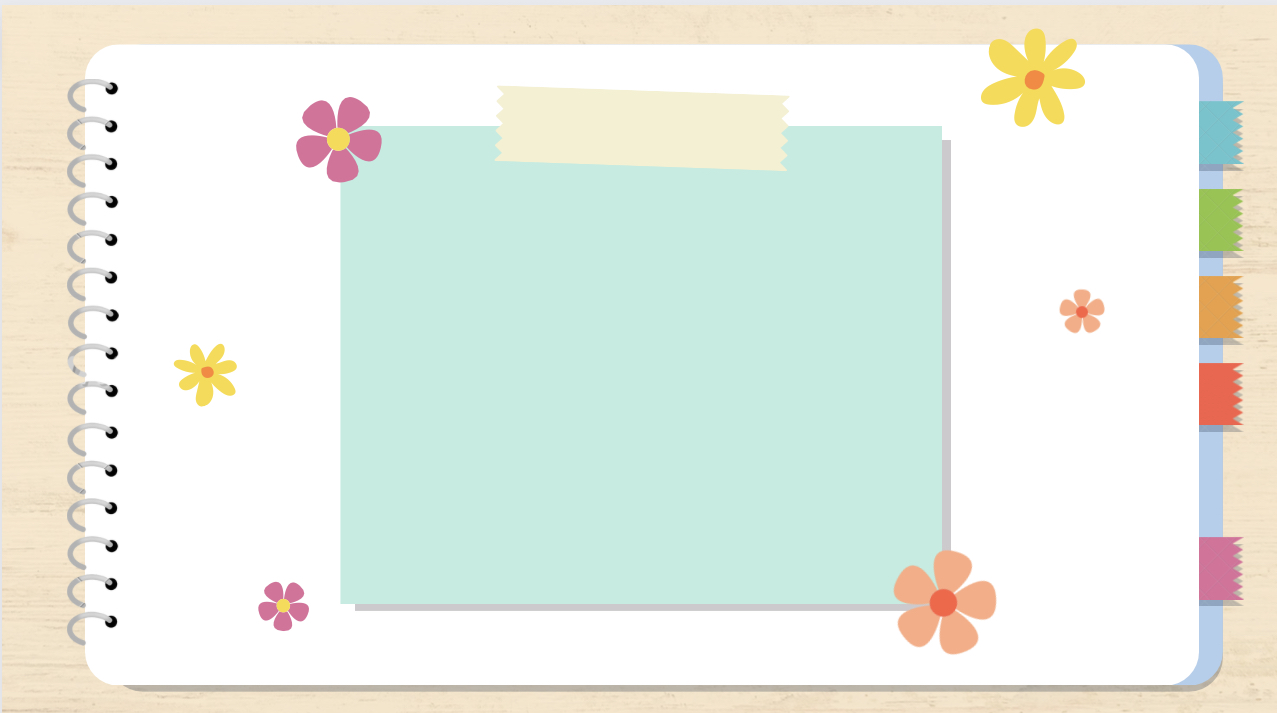 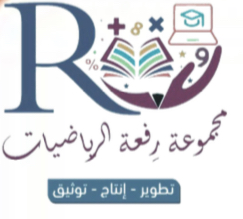 الفصل ٨ - ٥ الزوايا
أ/ فاطمة جبران
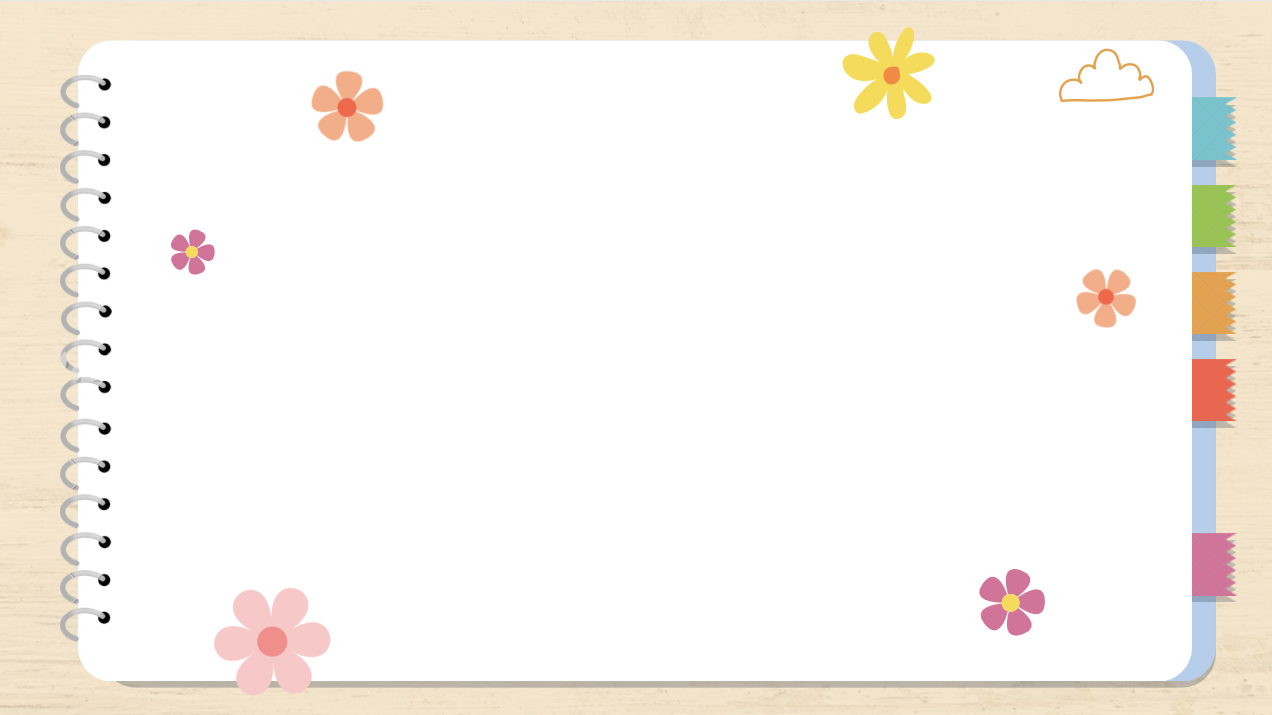 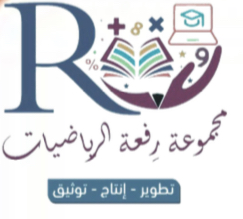 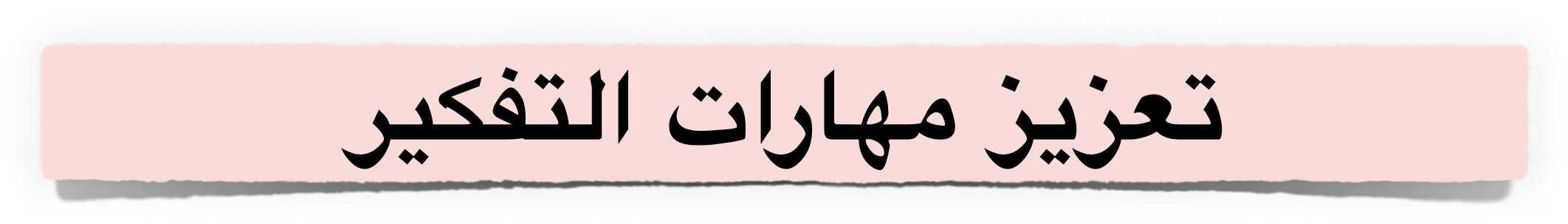 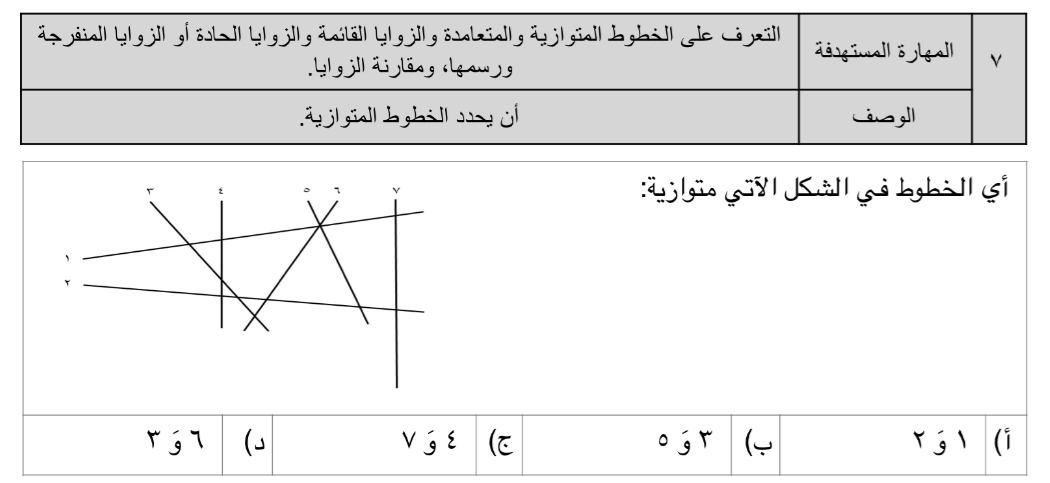 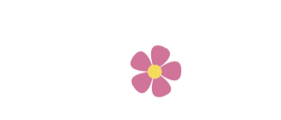 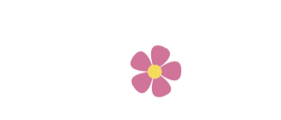 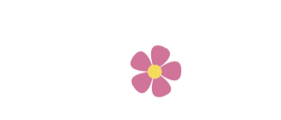 أ/ فاطمة جبران
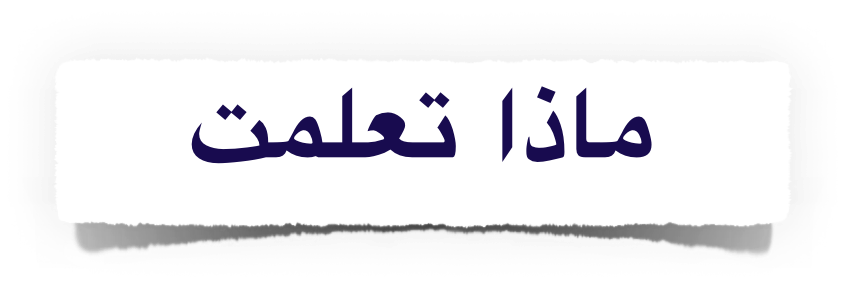 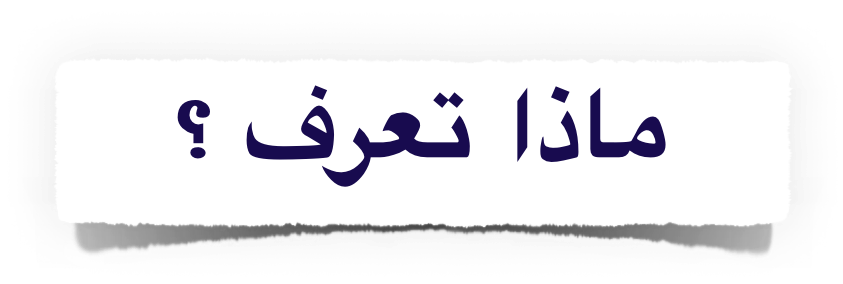 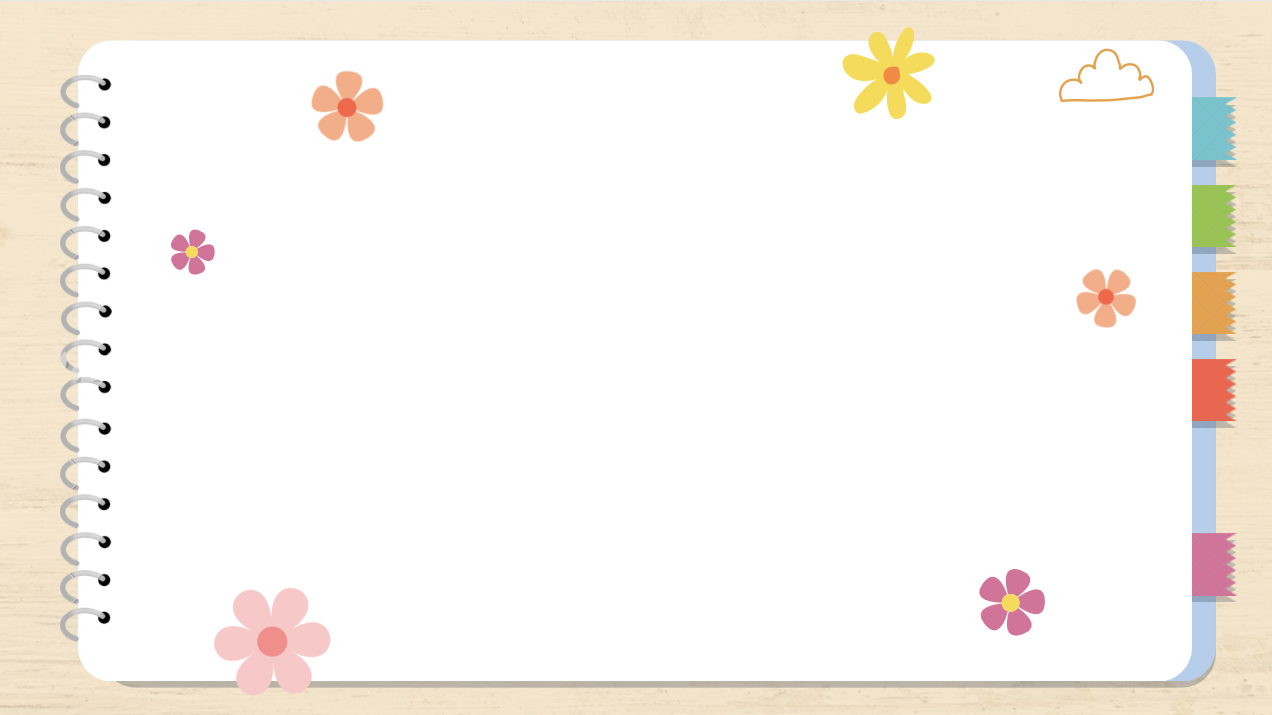 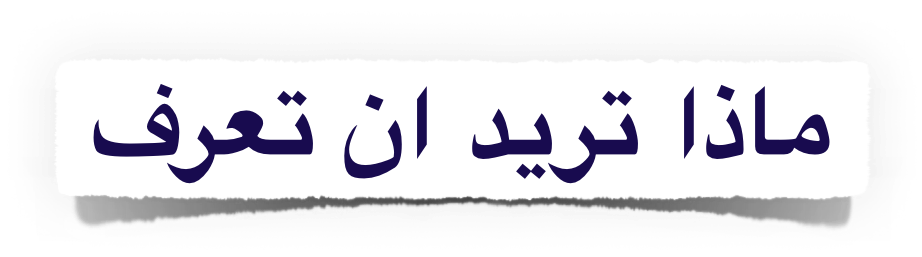 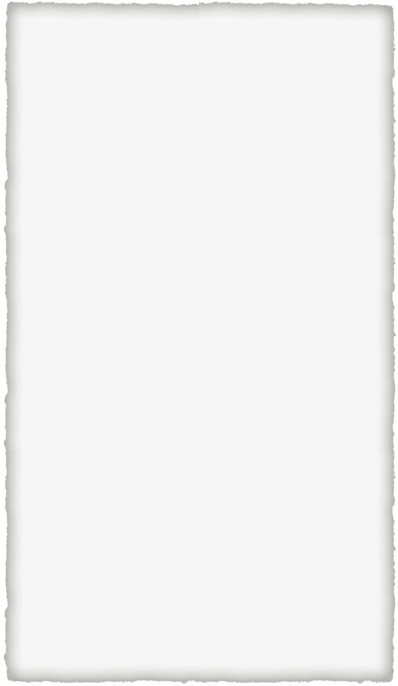 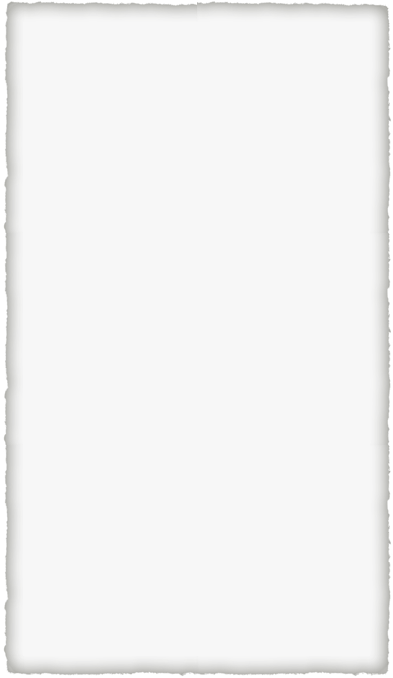 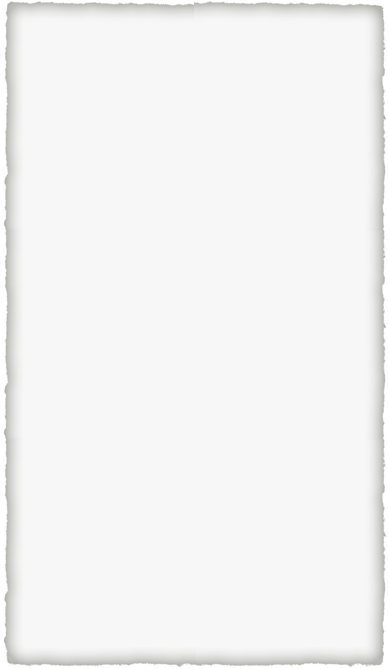 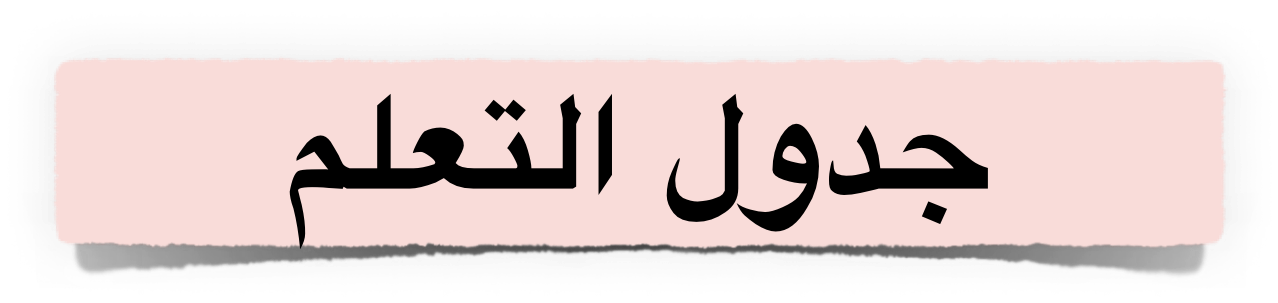 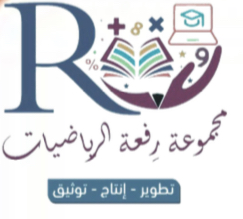 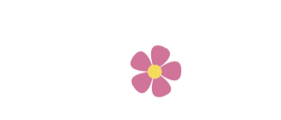 أ/ فاطمة جبران
الفصل ٨ - ٥ الزوايا
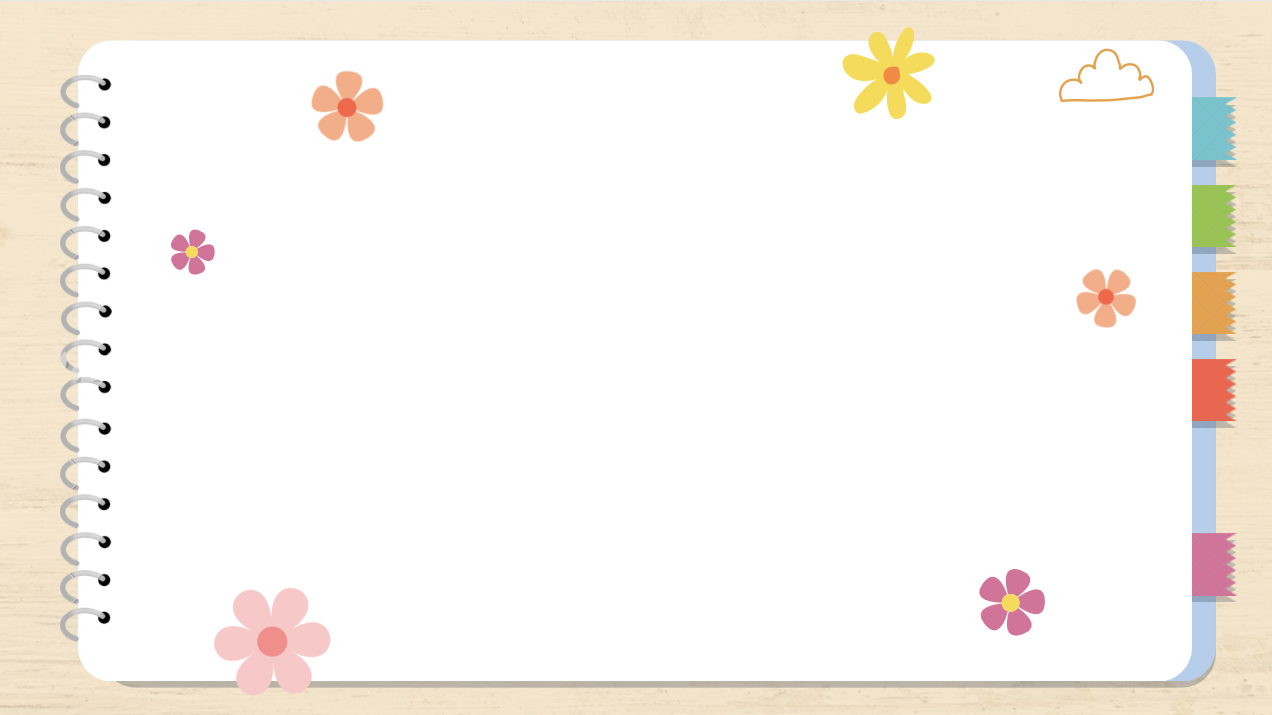 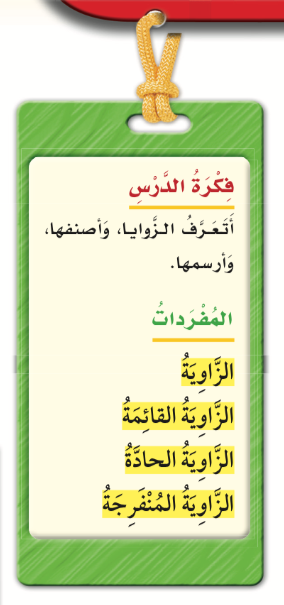 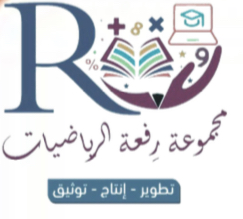 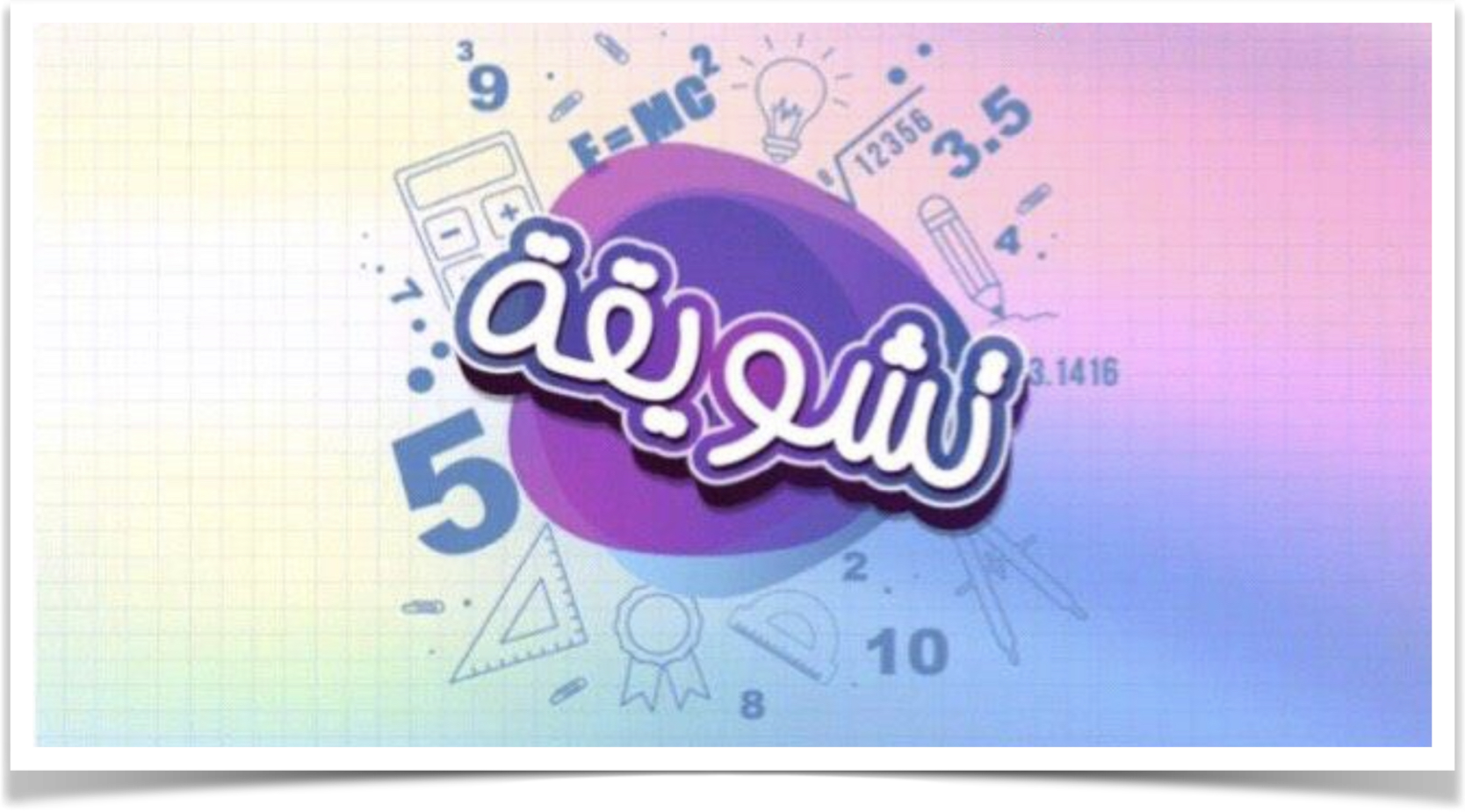 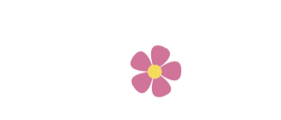 أ/ فاطمة جبران
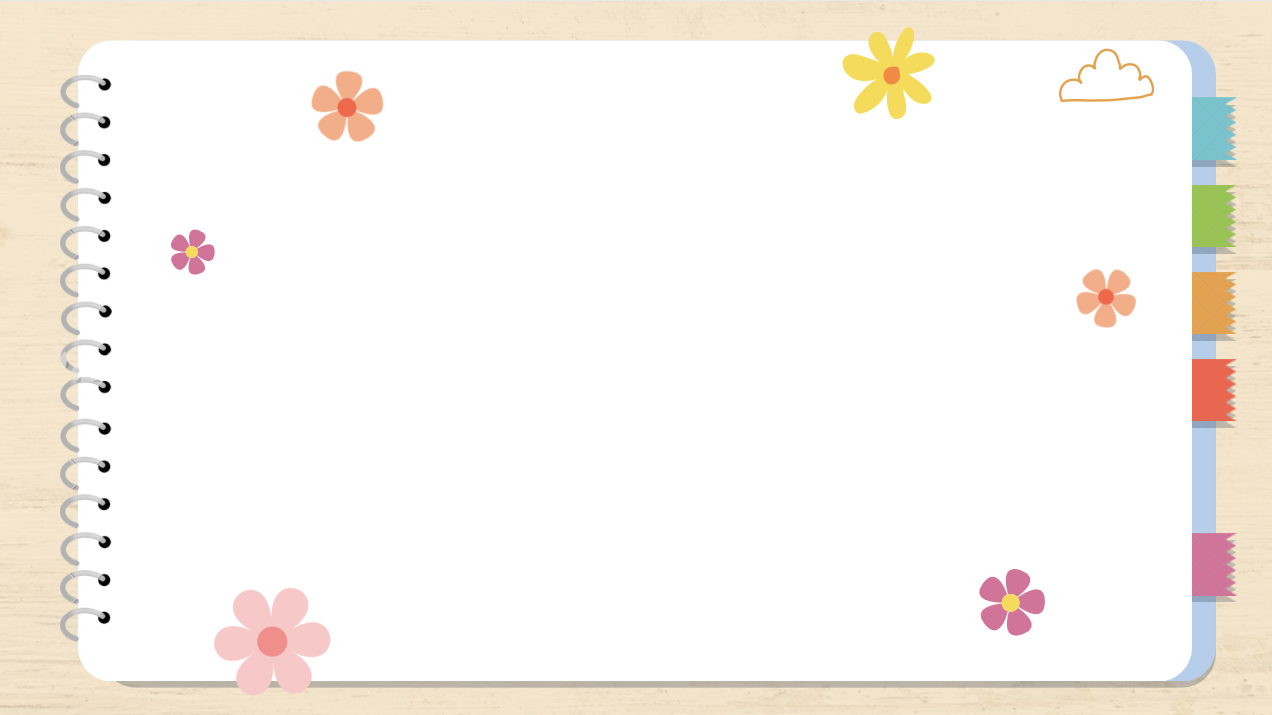 الفصل ٨ - ٥ الزوايا
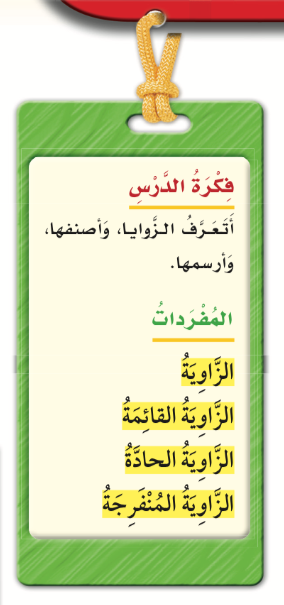 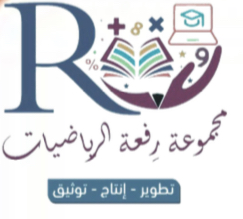 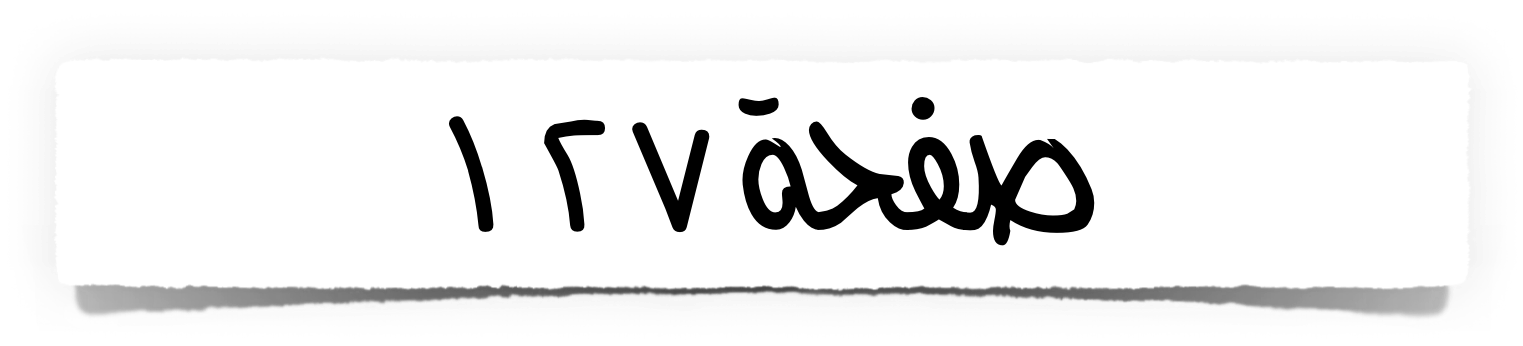 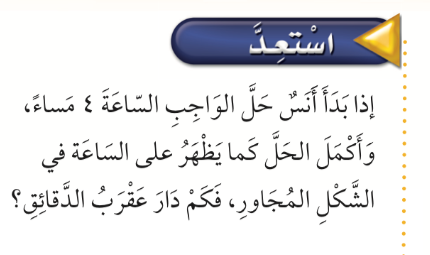 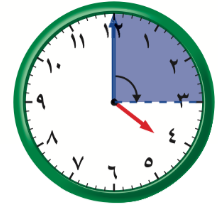 أ/ فاطمة جبران
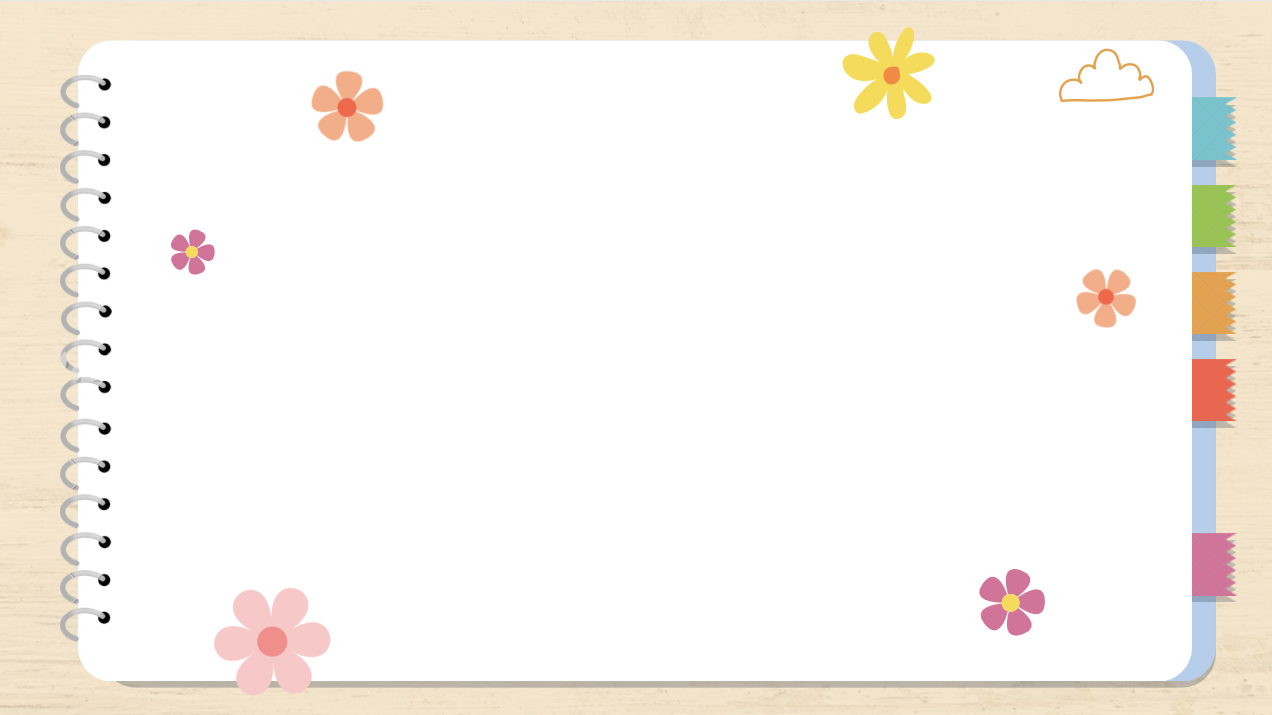 الفصل ٨ - ٥ الزوايا
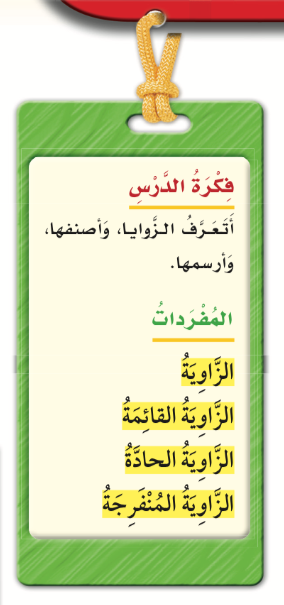 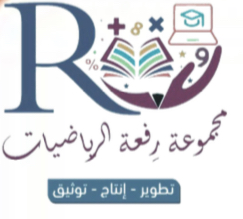 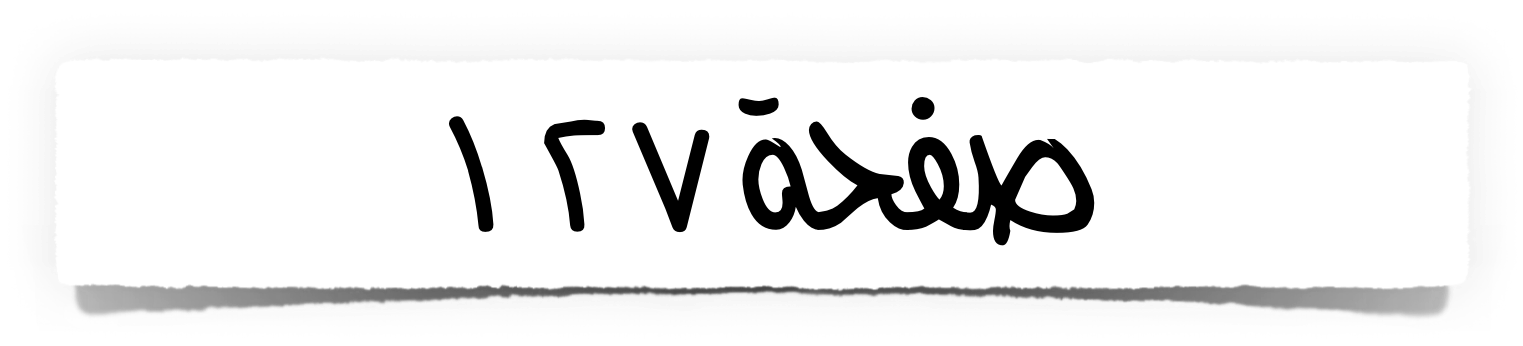 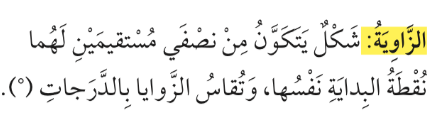 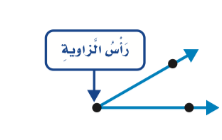 أ/ فاطمة جبران
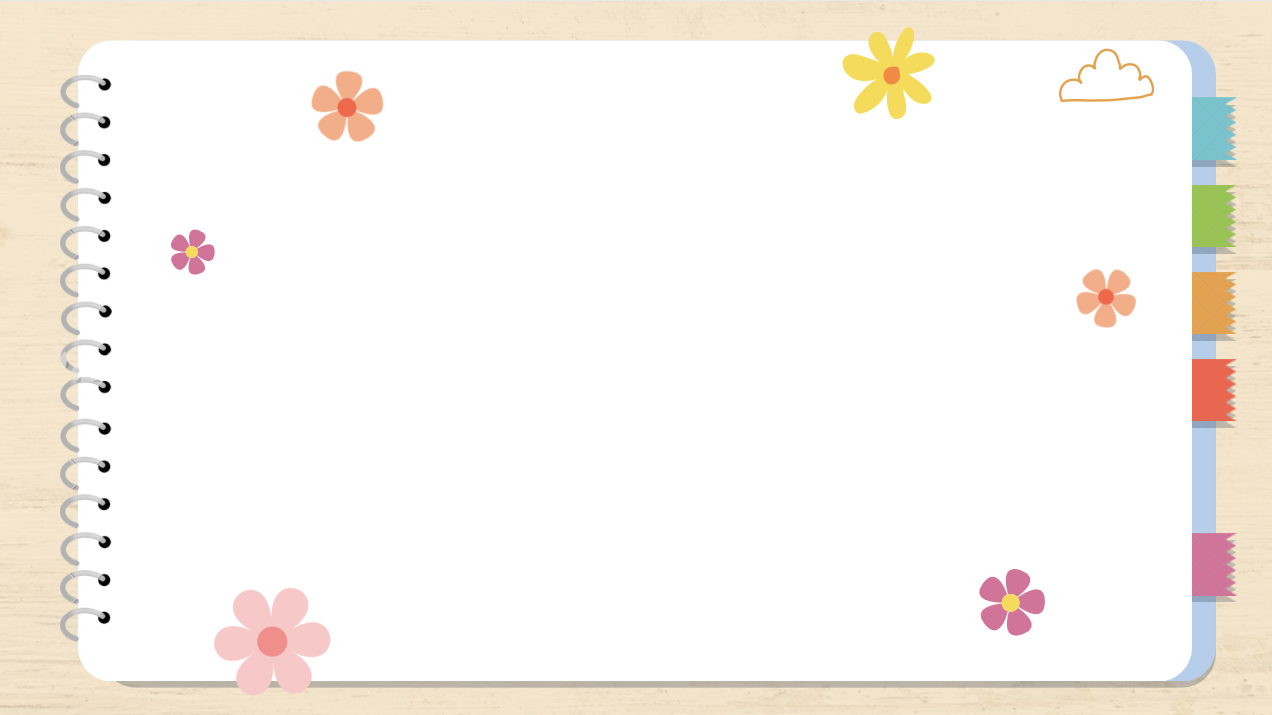 الفصل ٨ - ٥ الزوايا
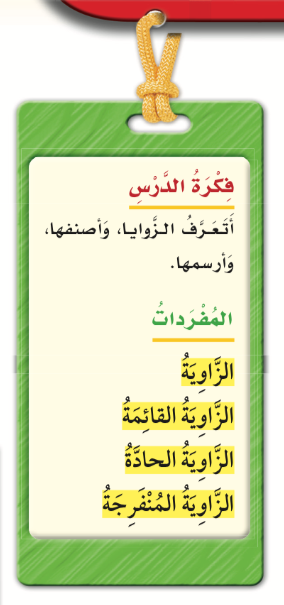 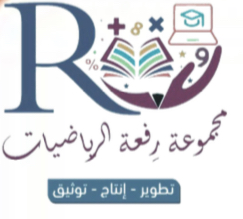 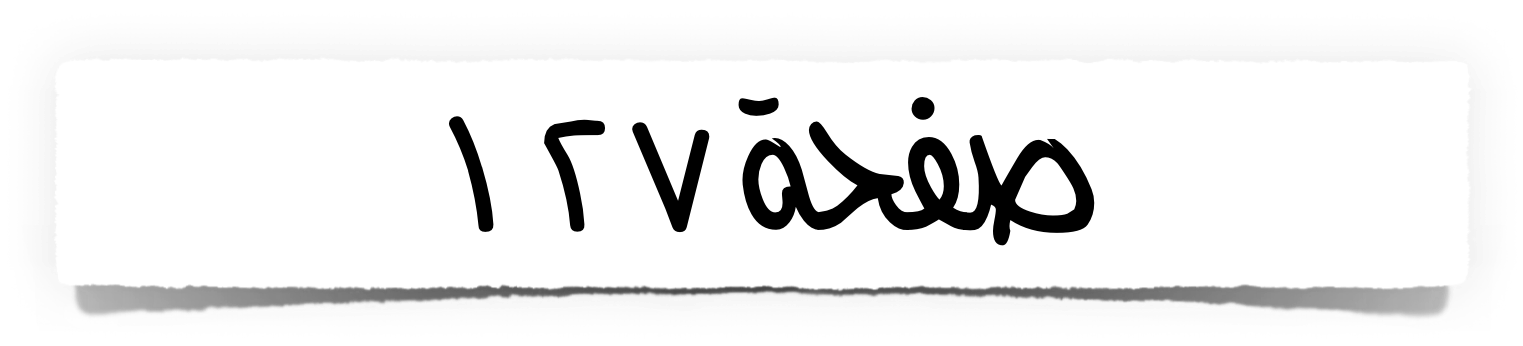 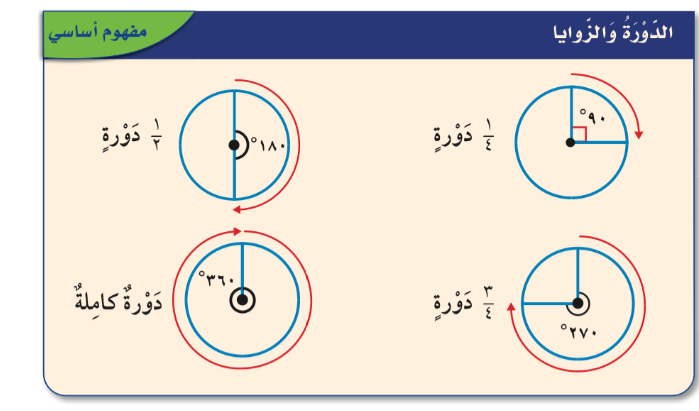 أ/ فاطمة جبران
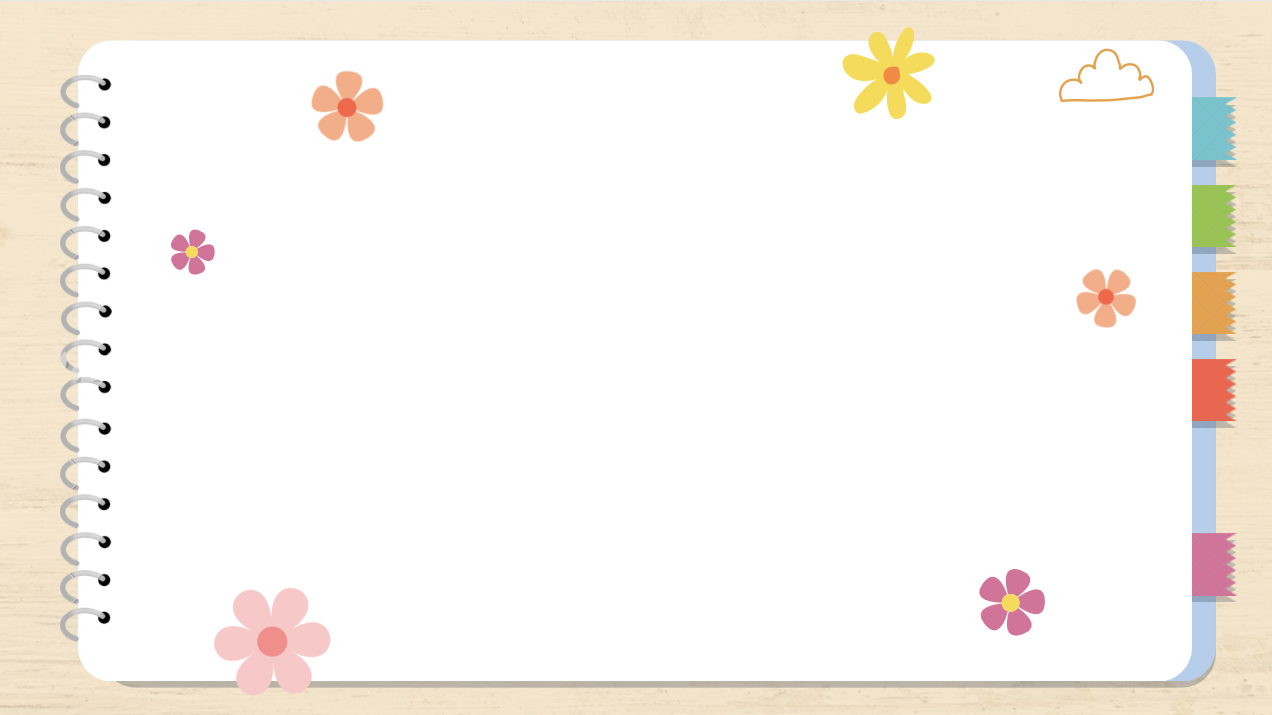 الفصل ٨ - ٥ الزوايا
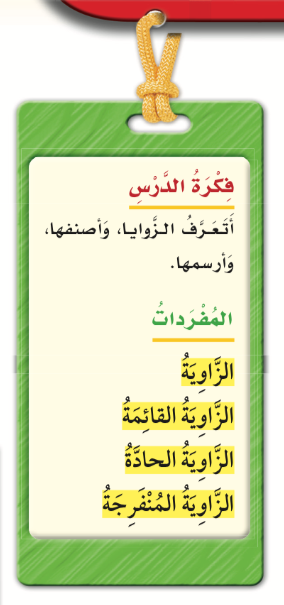 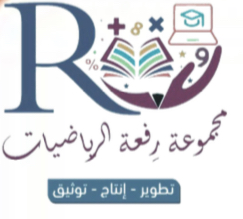 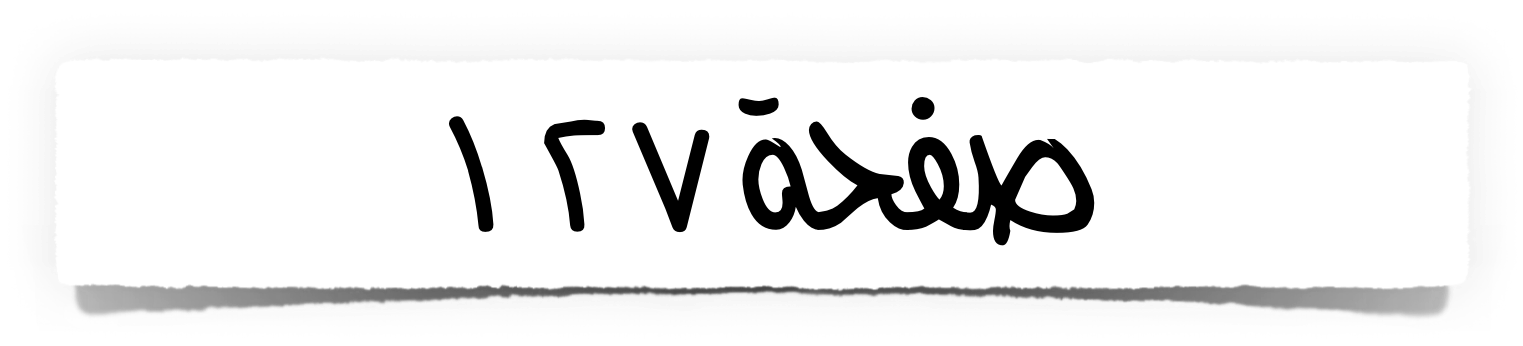 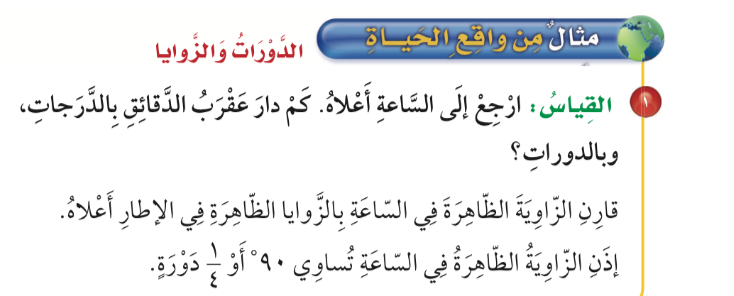 أ/ فاطمة جبران
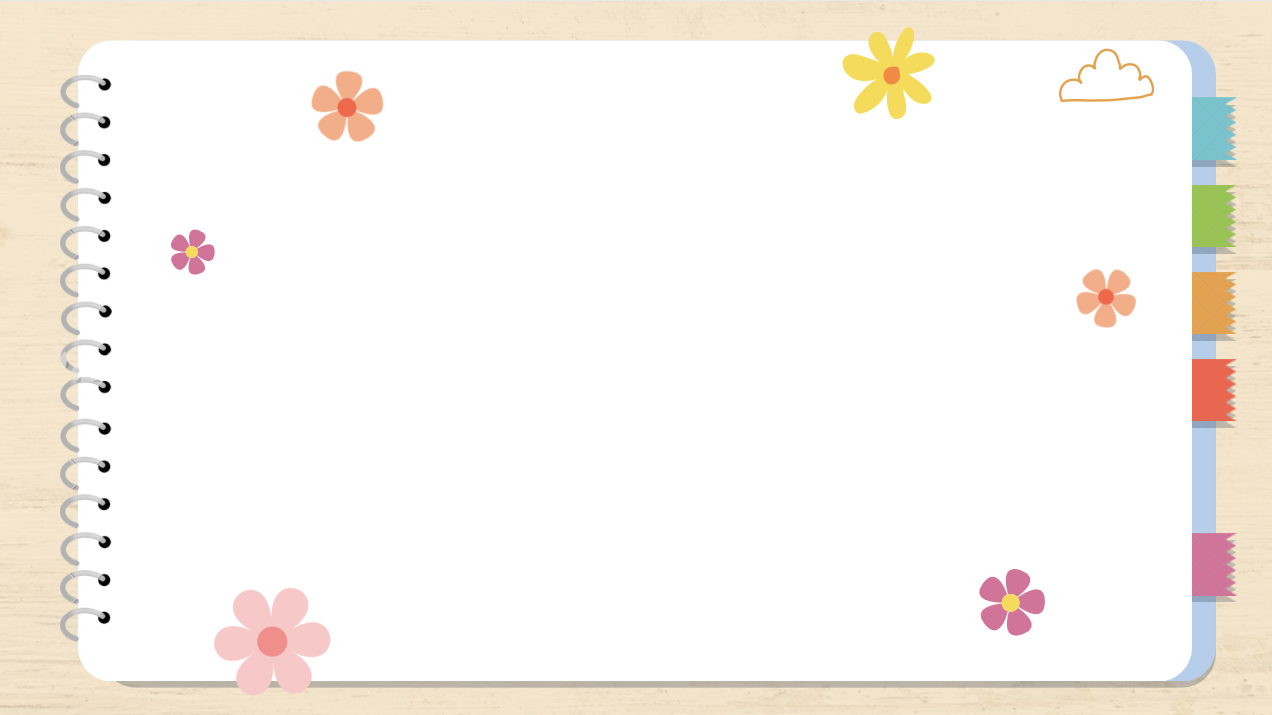 الفصل ٨ - ٥ الزوايا
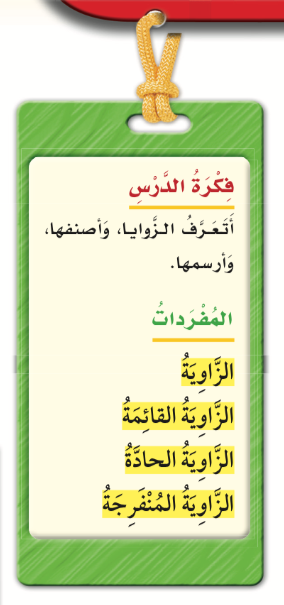 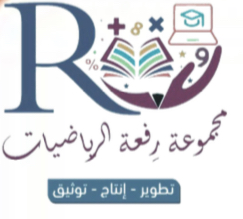 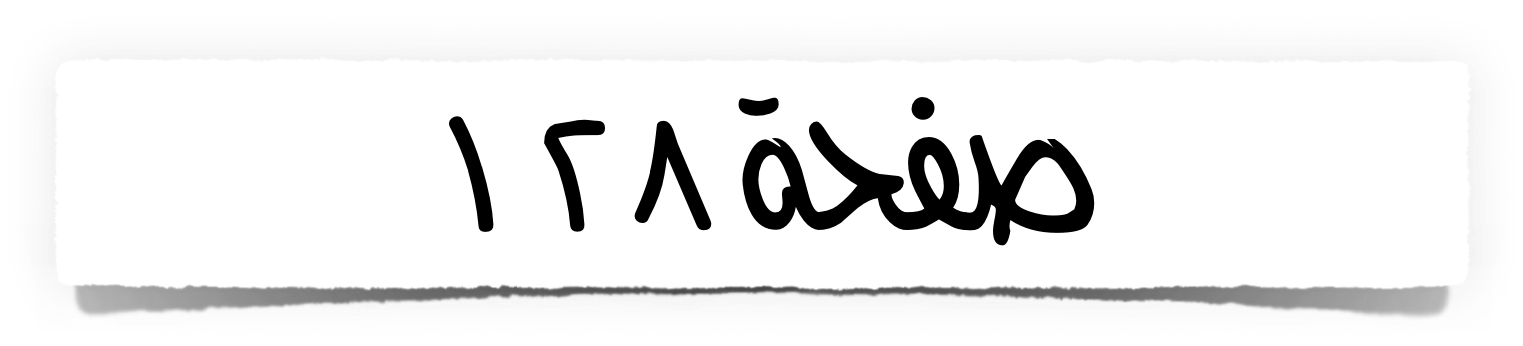 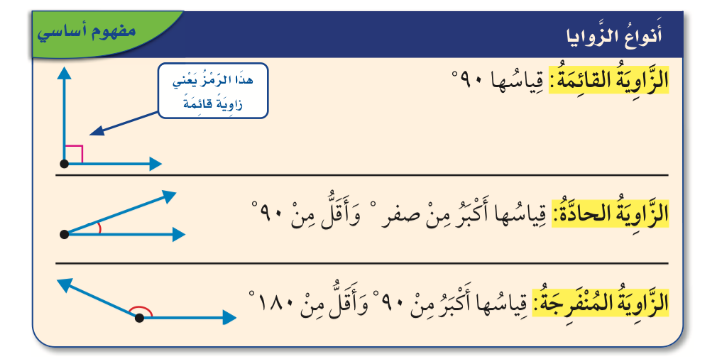 أ/ فاطمة جبران
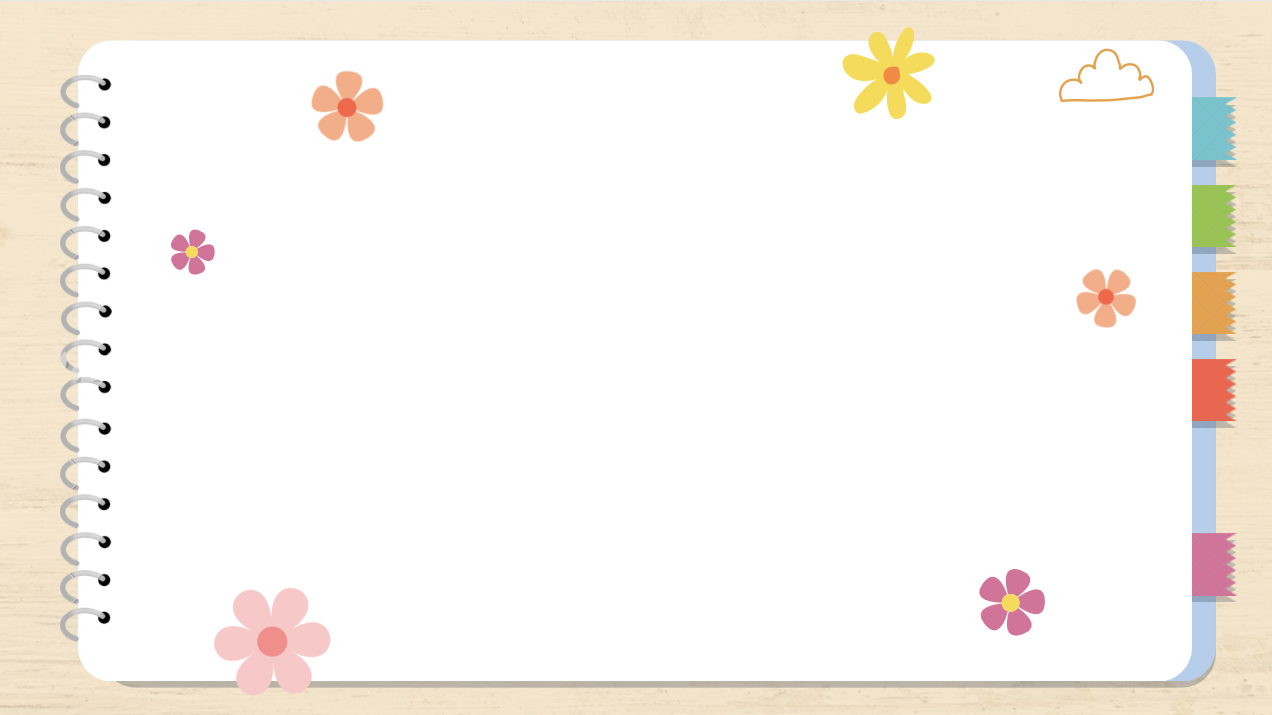 الفصل ٨ - ٥ الزوايا
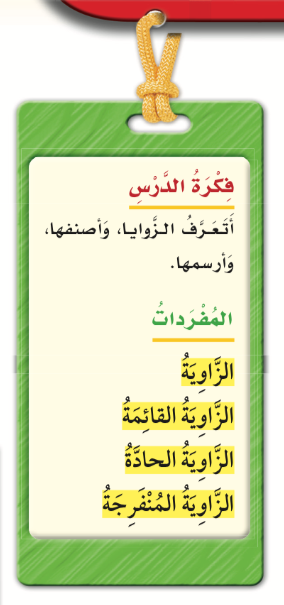 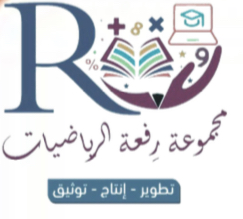 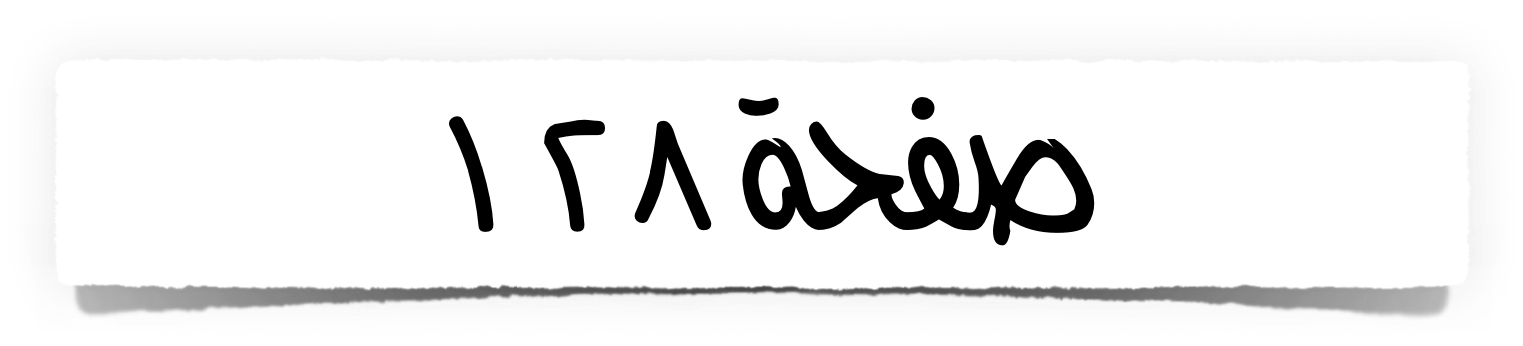 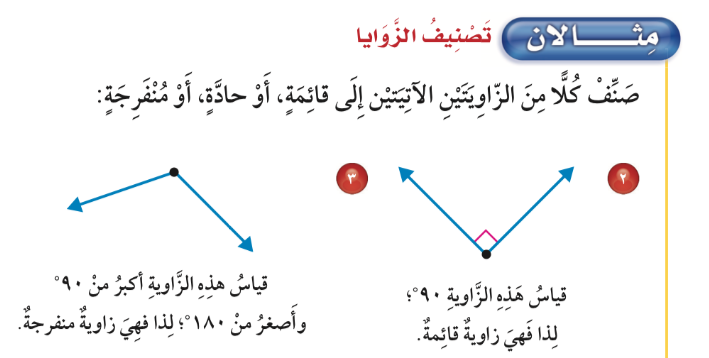 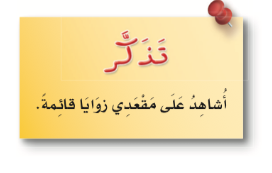 أ/ فاطمة جبران
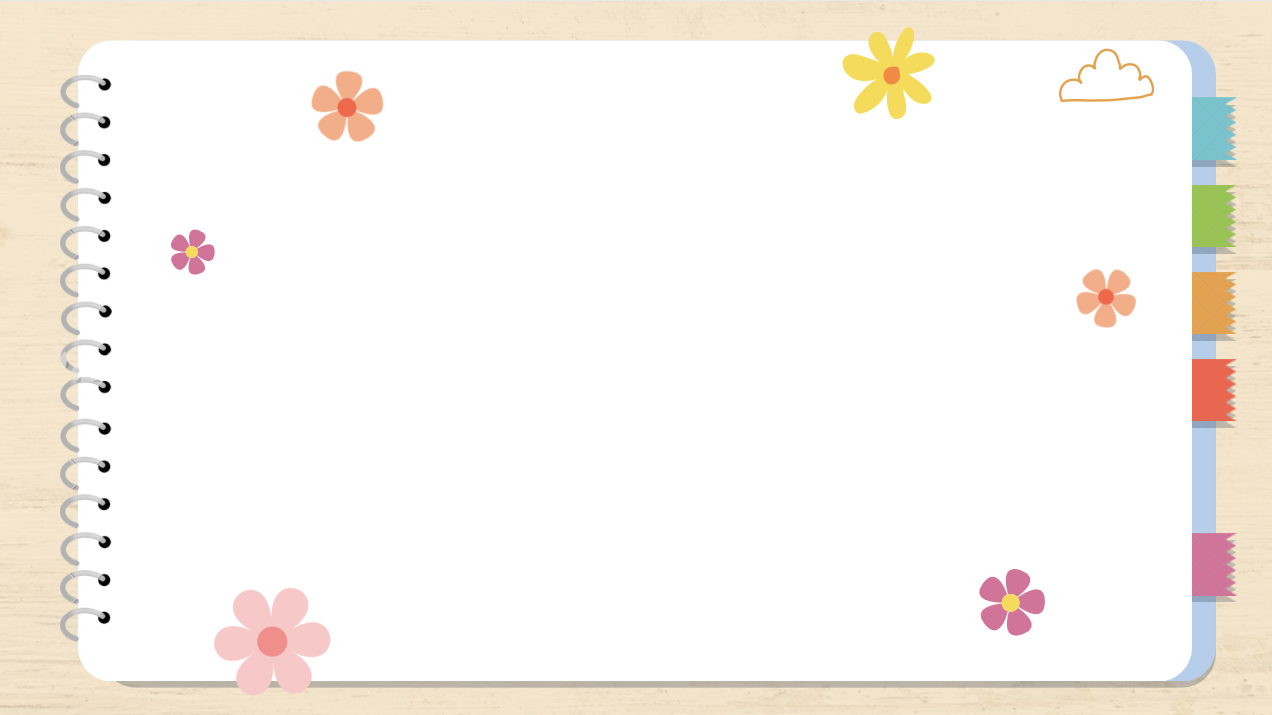 الفصل ٨ - ٥ الزوايا
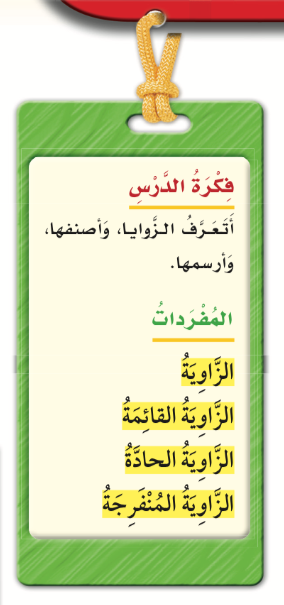 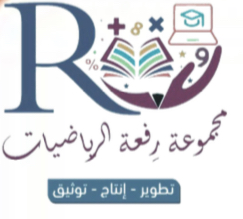 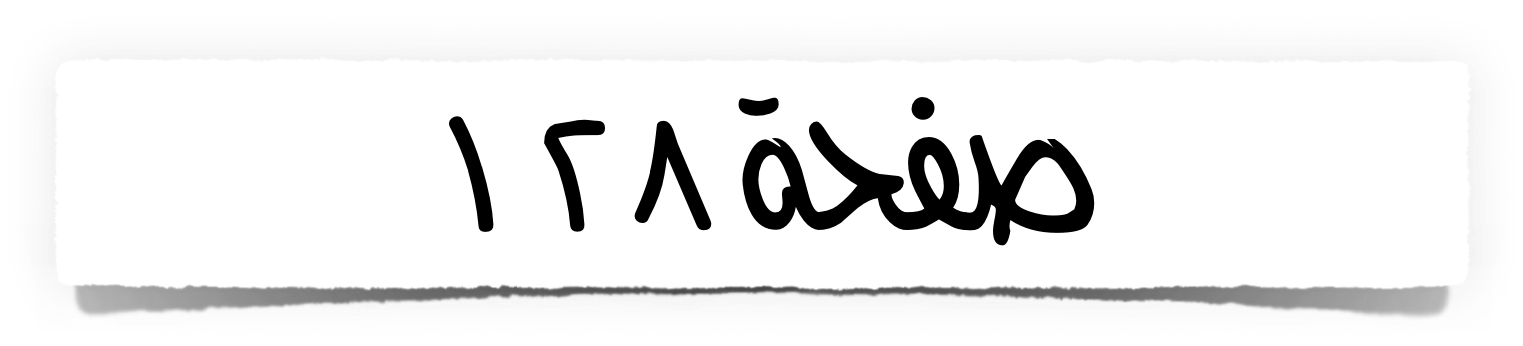 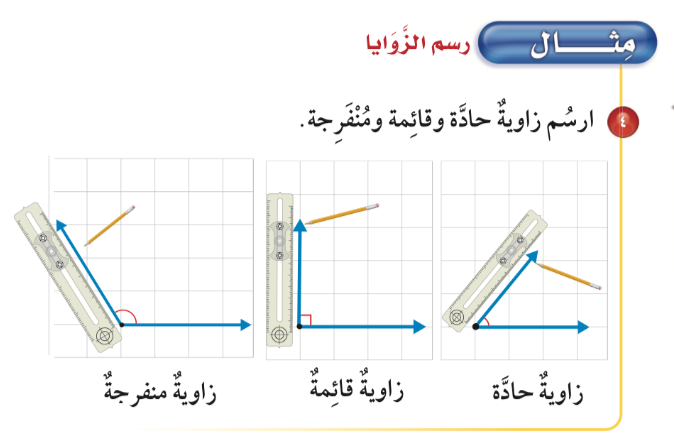 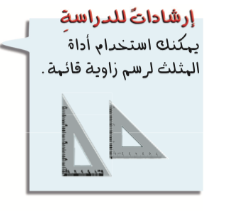 أ/ فاطمة جبران
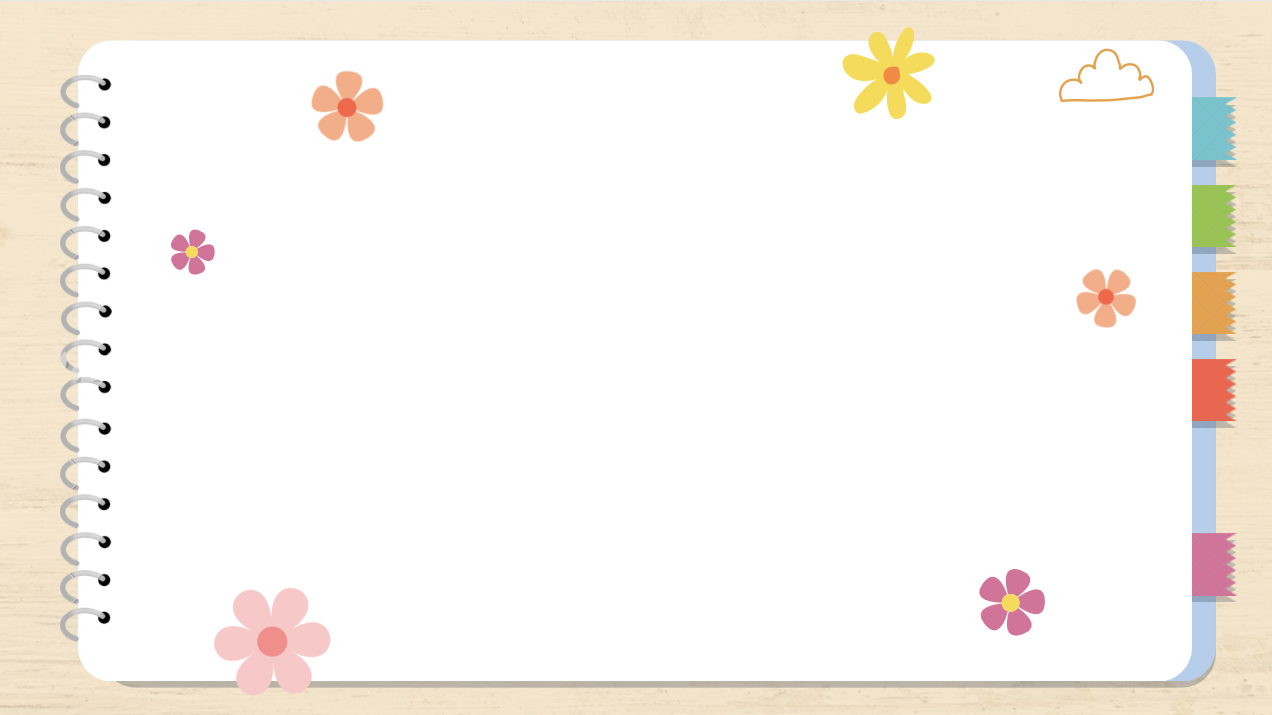 🌟
🌟
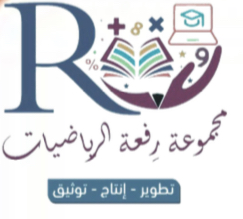 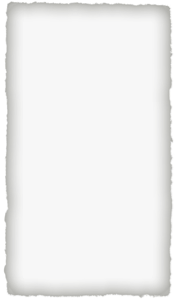 🌟
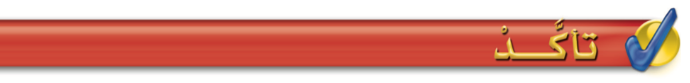 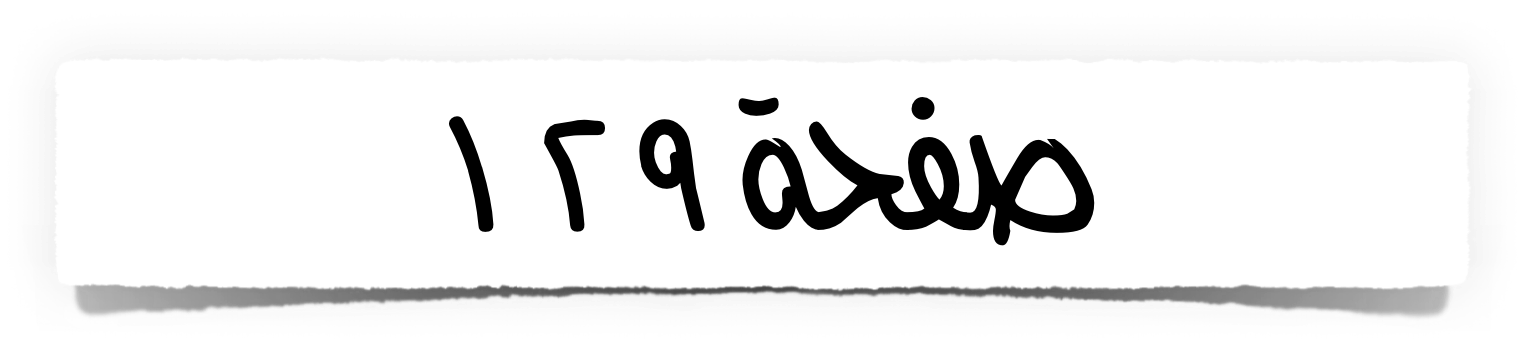 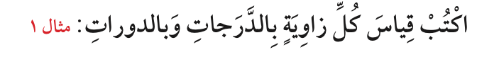 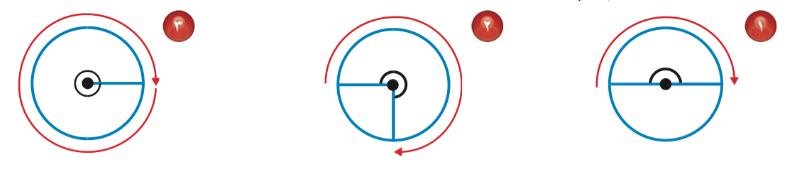 أ/ فاطمة جبران
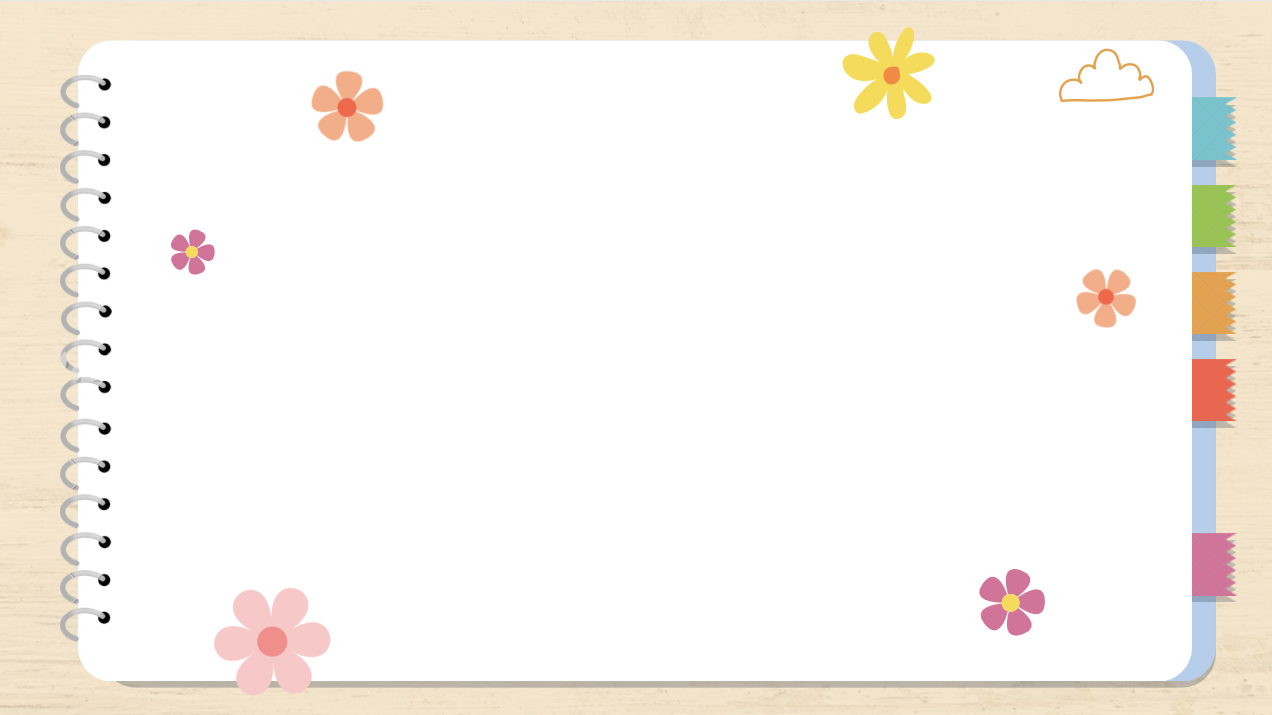 🌟
🌟
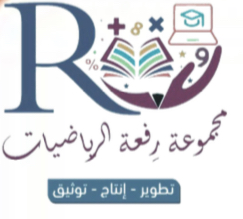 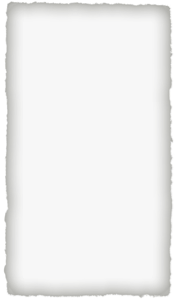 🌟
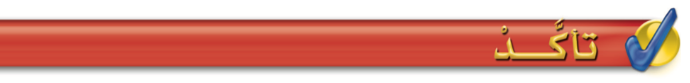 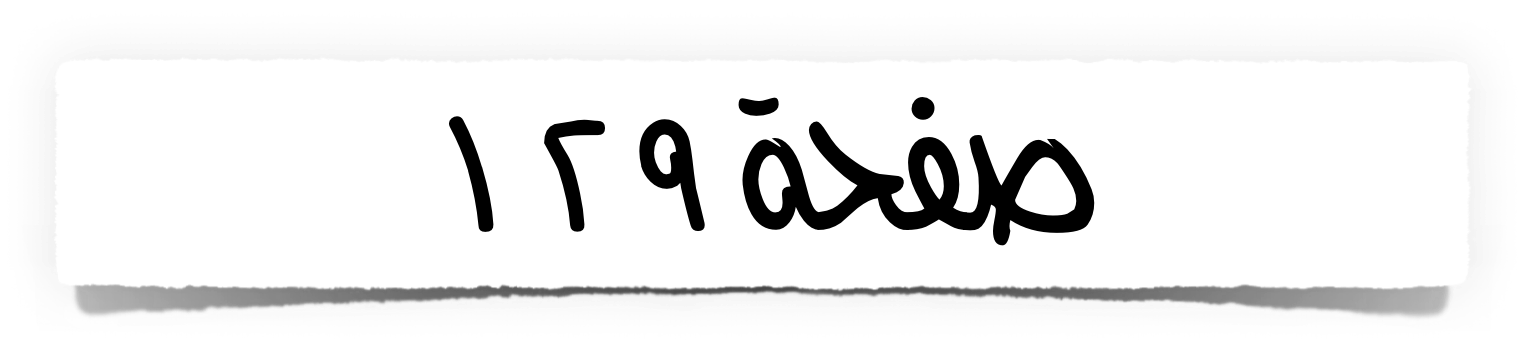 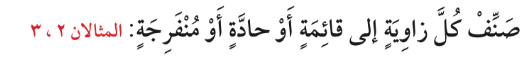 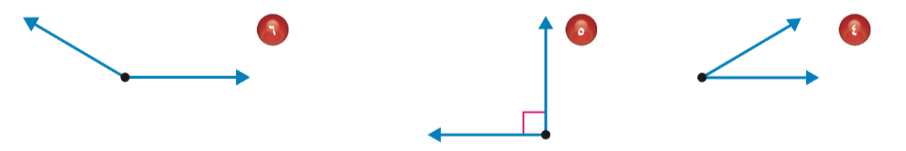 أ/ فاطمة جبران
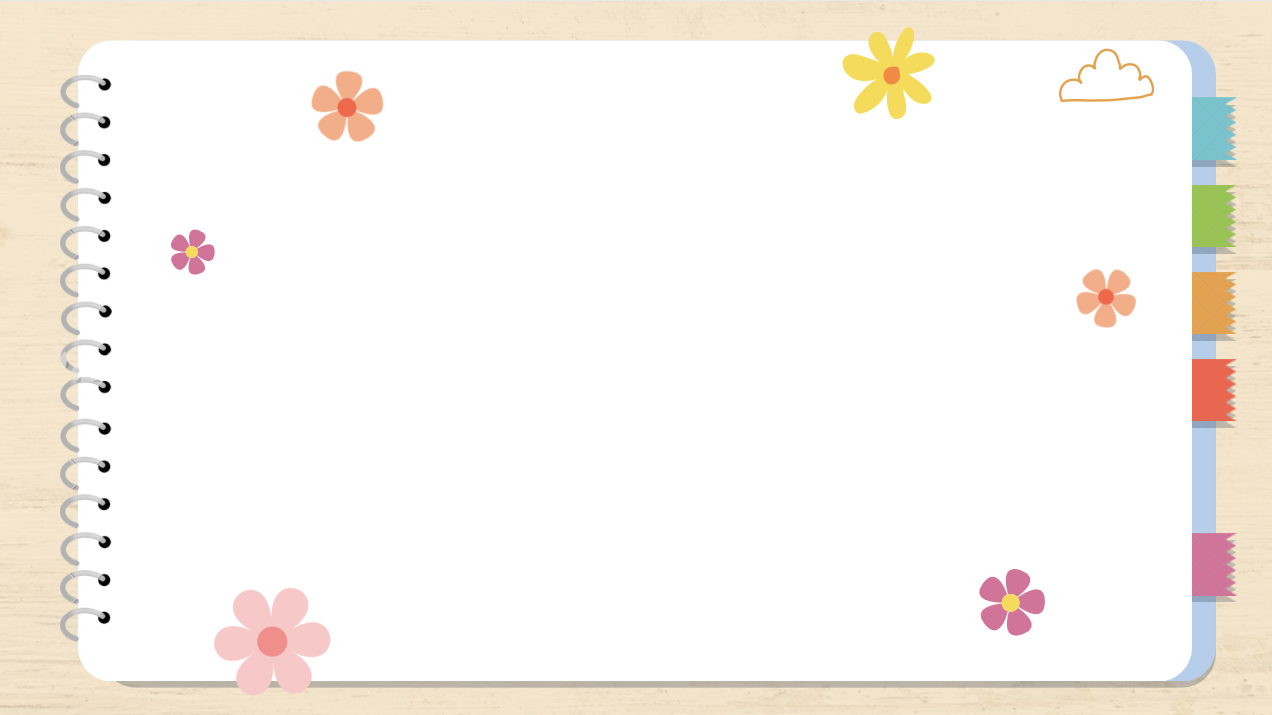 🌟
🌟
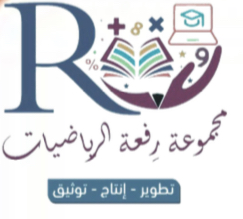 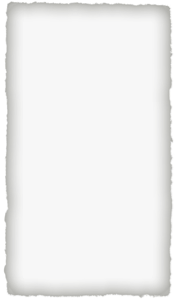 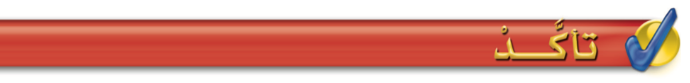 🌟
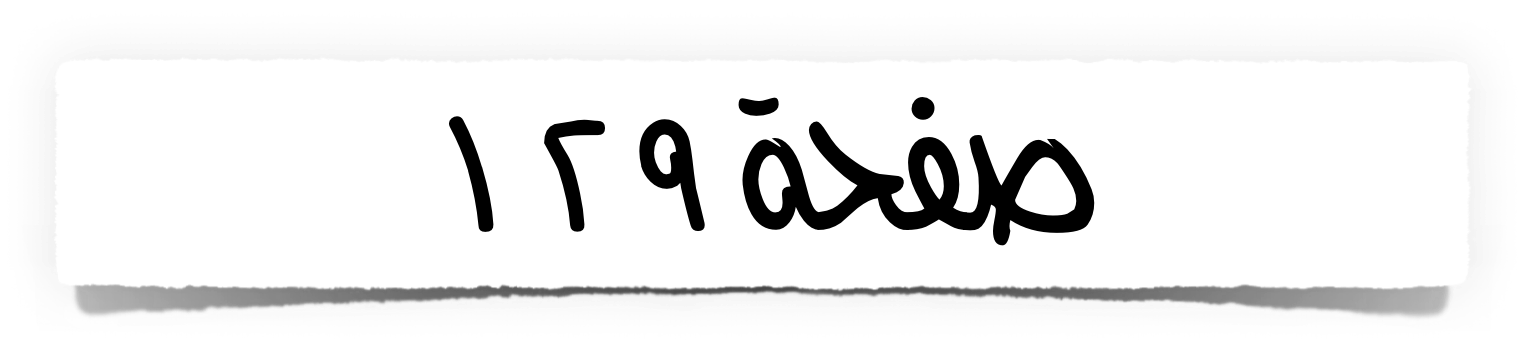 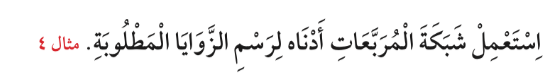 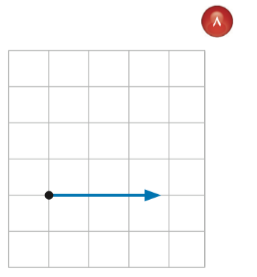 أ/ فاطمة جبران
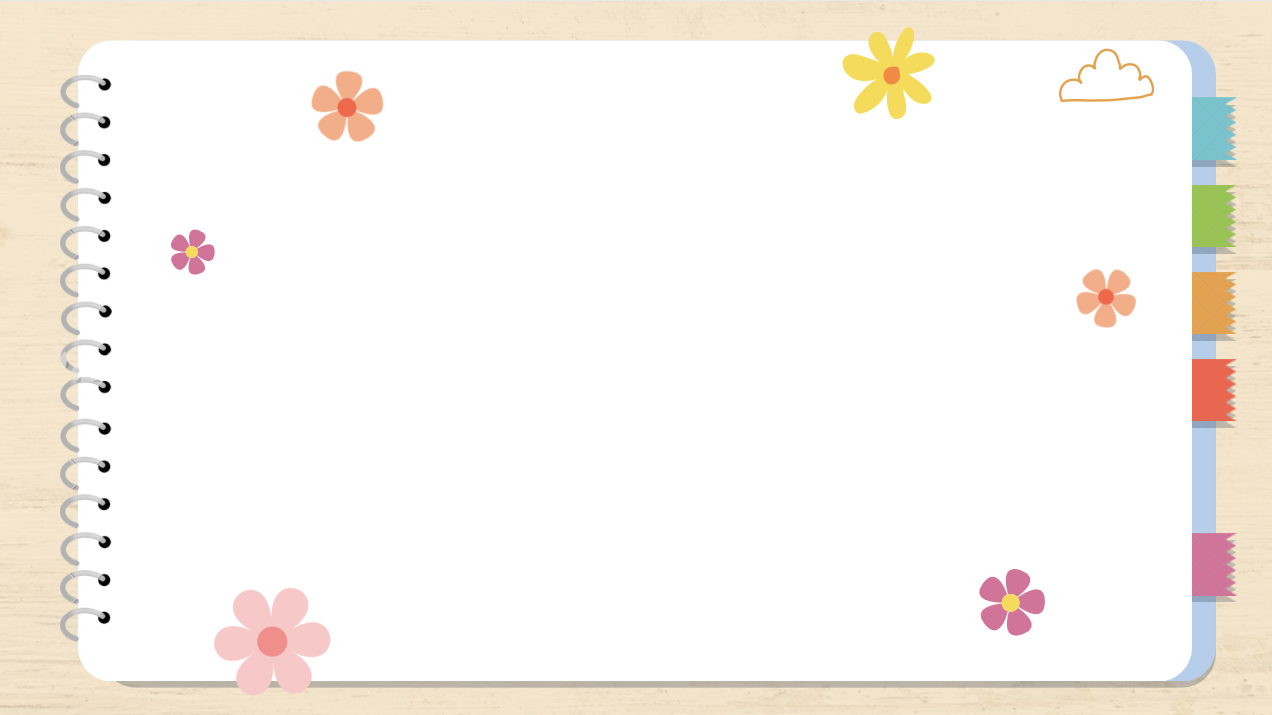 🌟
🌟
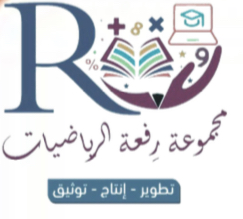 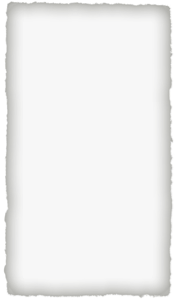 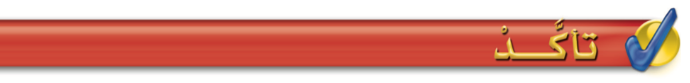 🌟
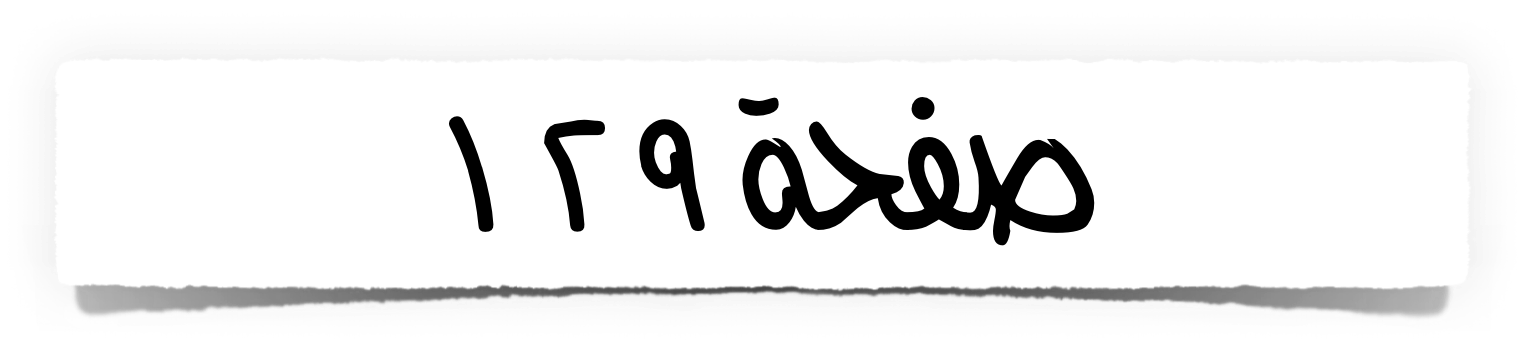 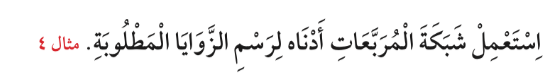 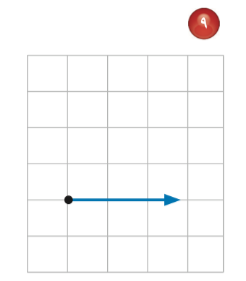 أ/ فاطمة جبران
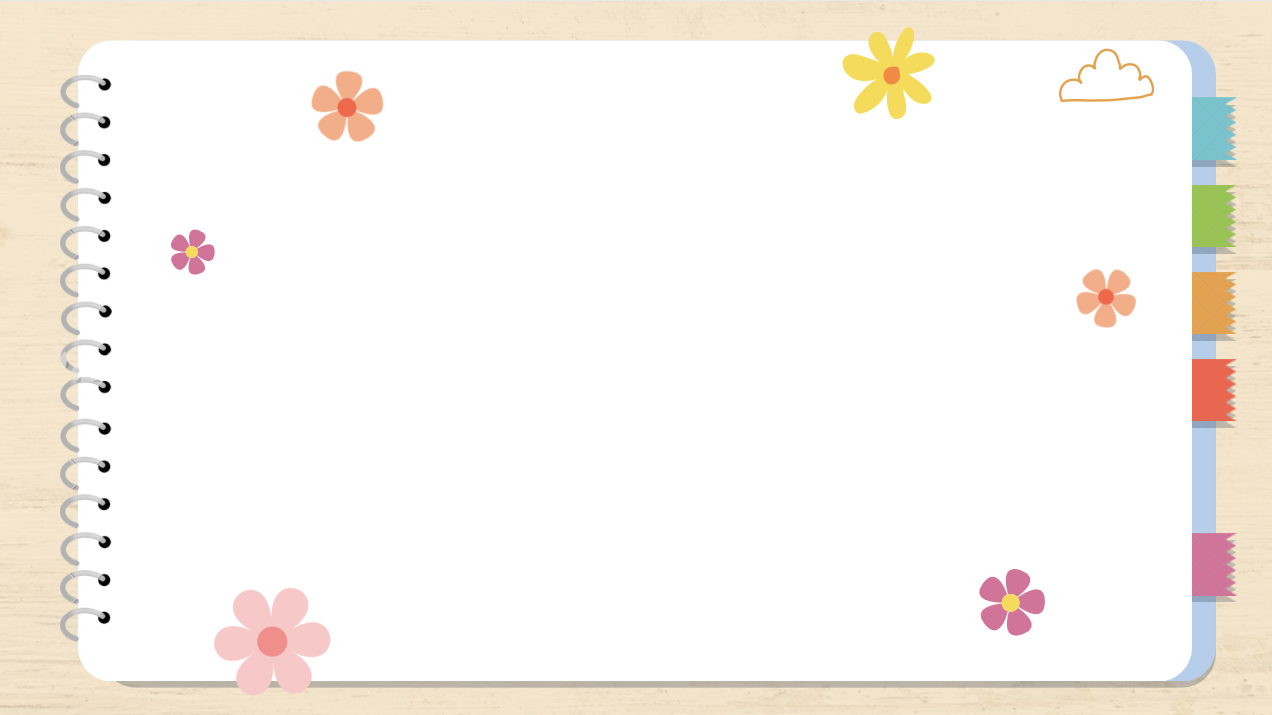 🌟
🌟
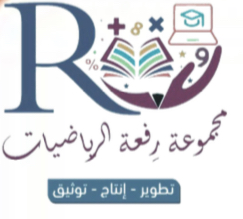 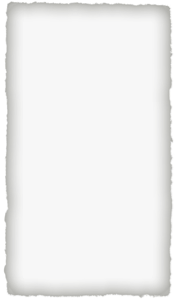 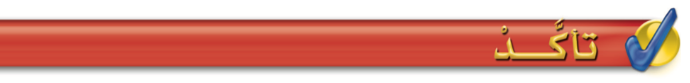 🌟
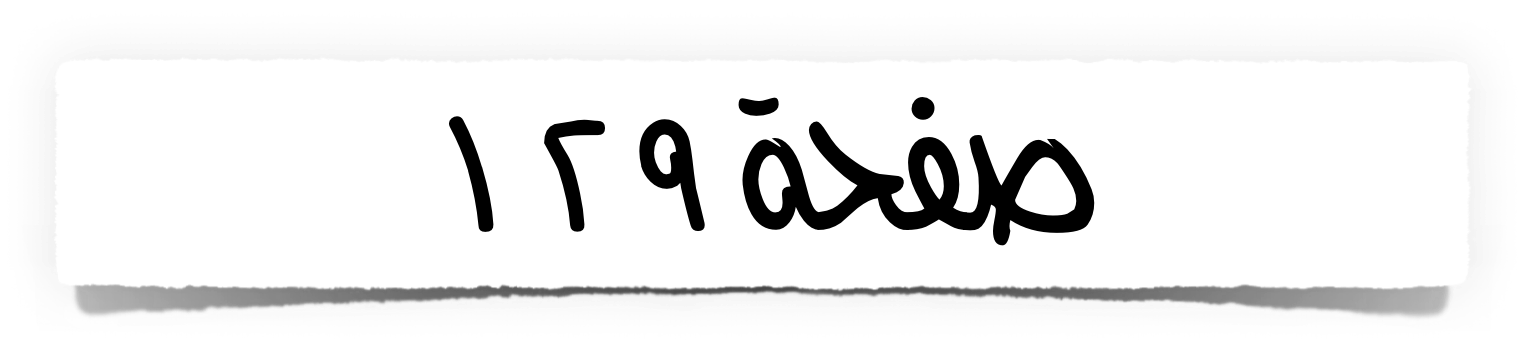 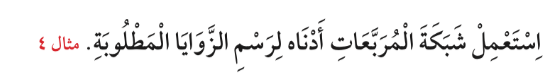 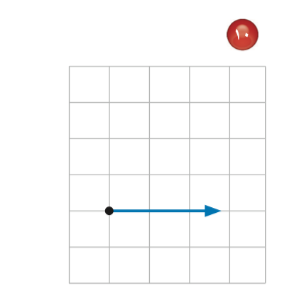 أ/ فاطمة جبران
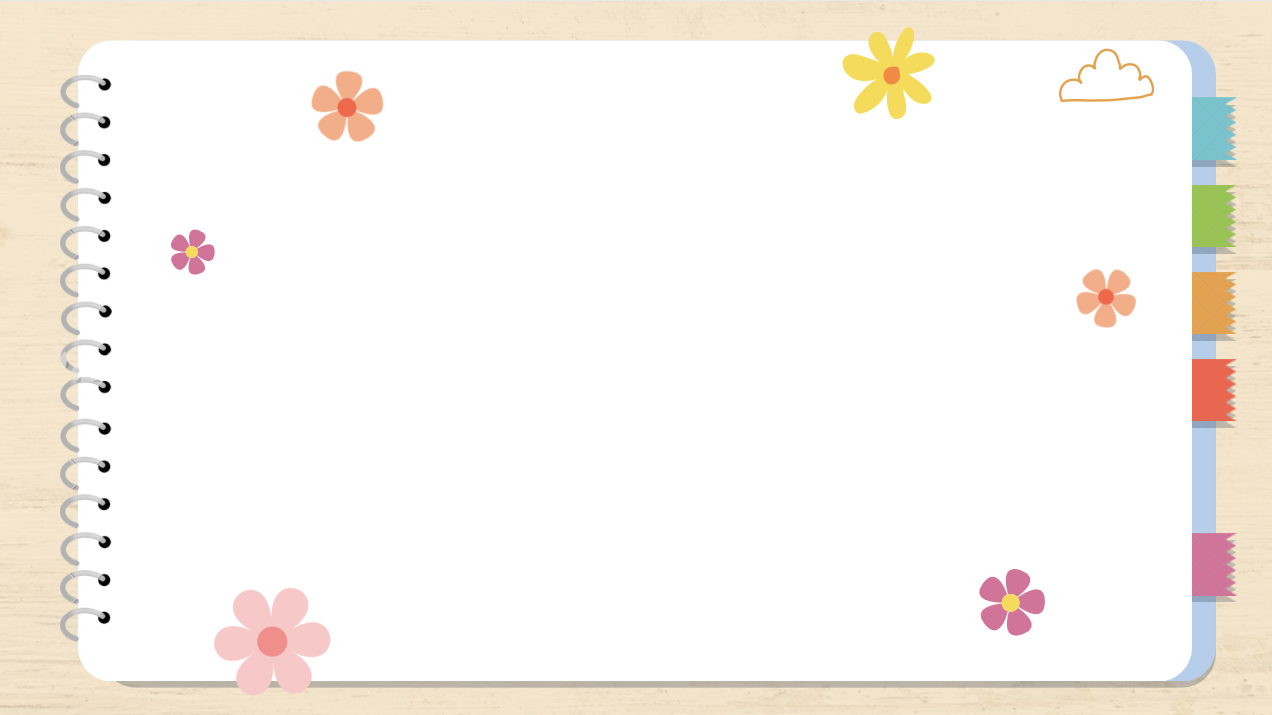 🌟
🌟
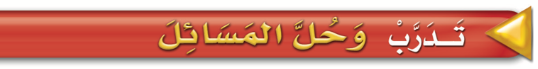 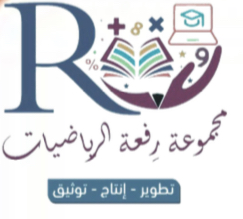 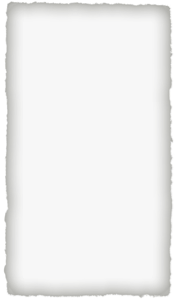 🌟
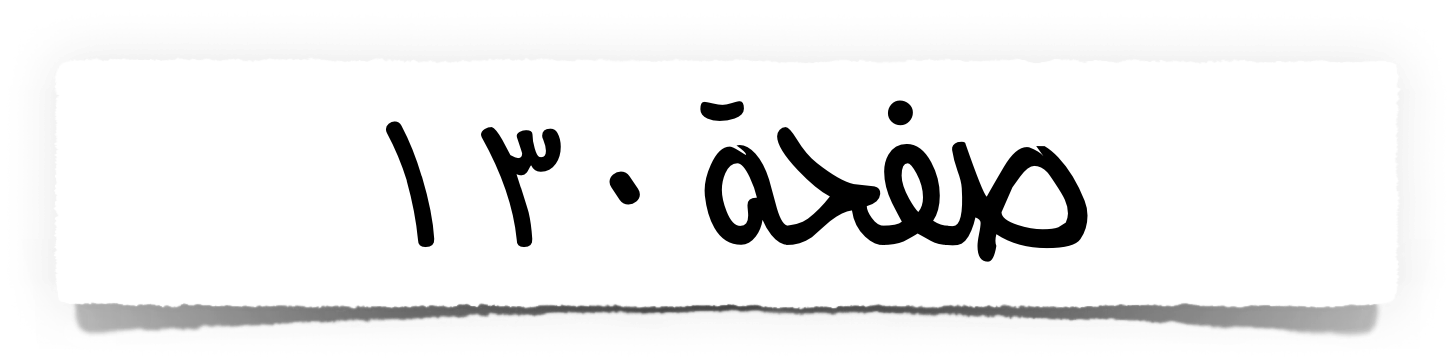 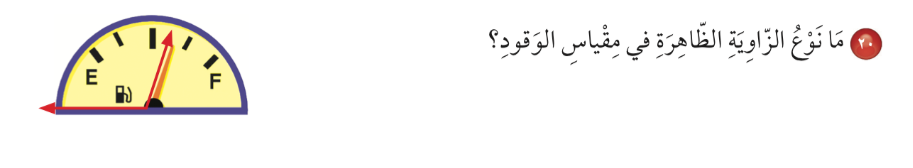 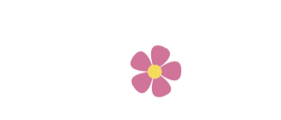 أ/ فاطمة جبران
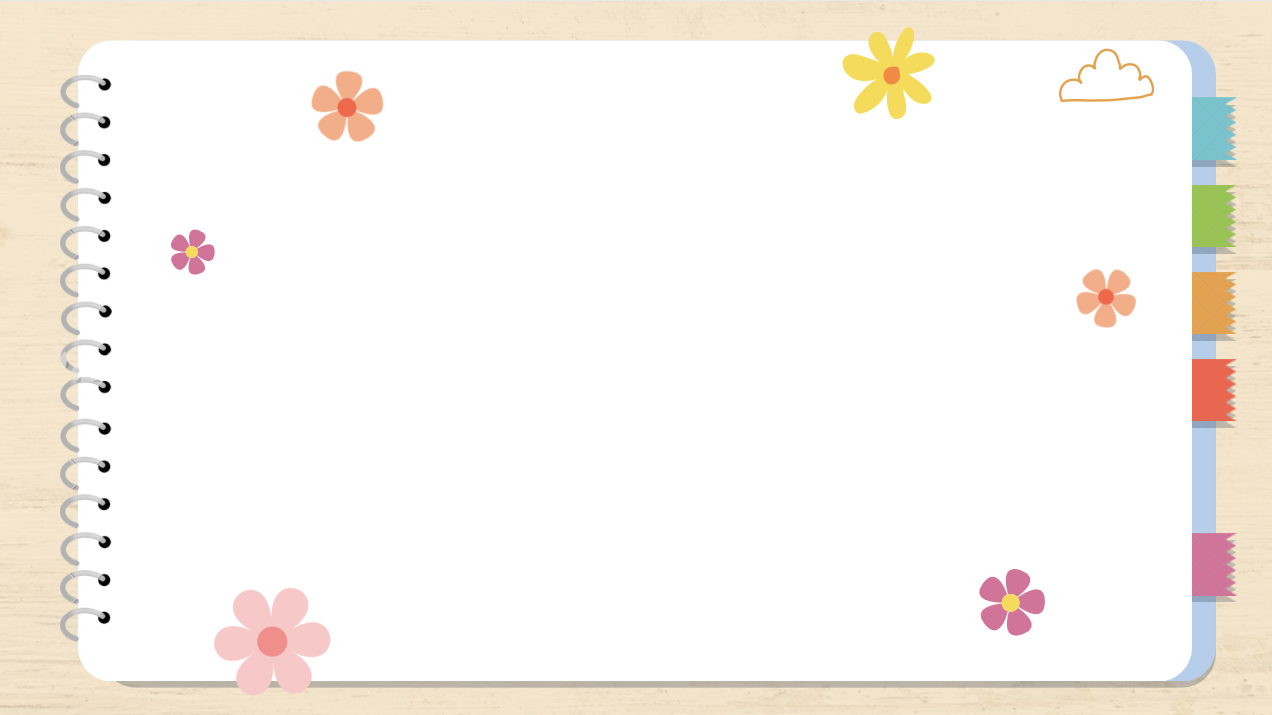 🌟
🌟
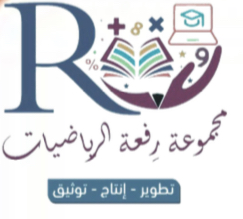 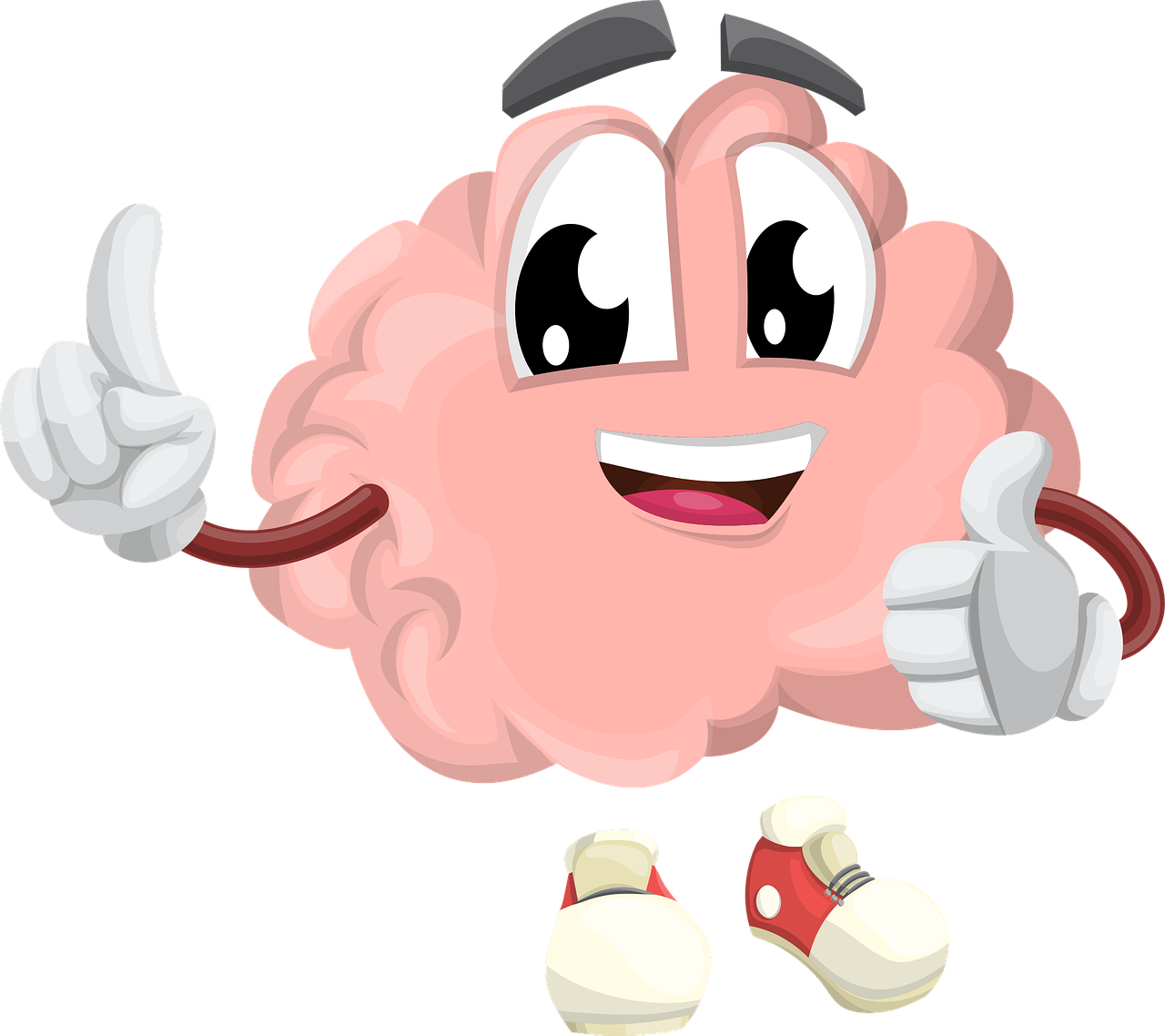 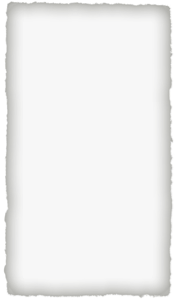 🌟
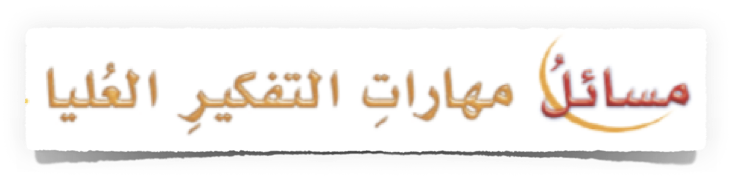 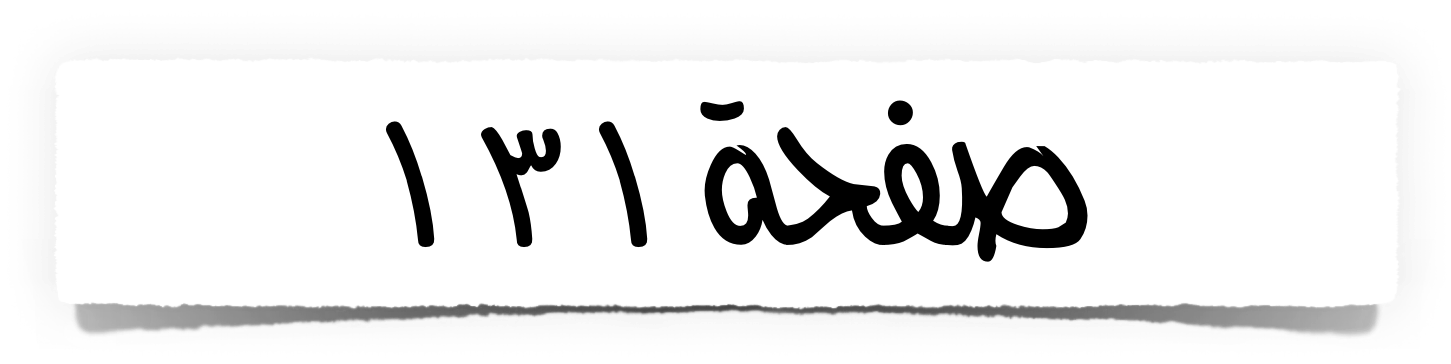 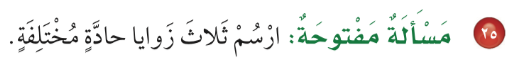 أ/ فاطمة جبران
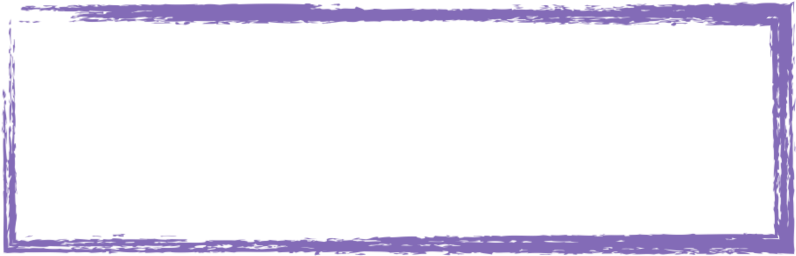 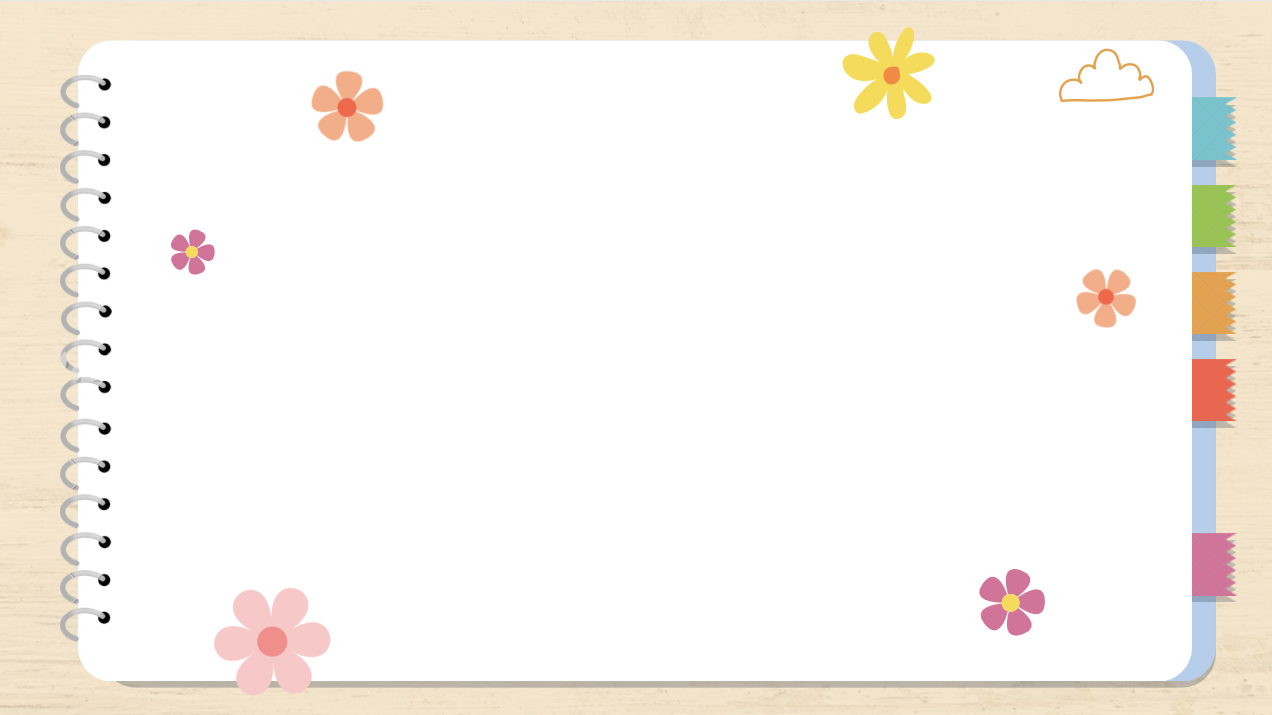 ماذاتعلمت ؟
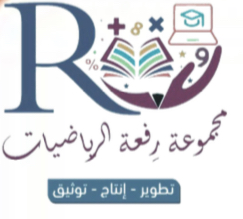 أ/ فاطمة جبران
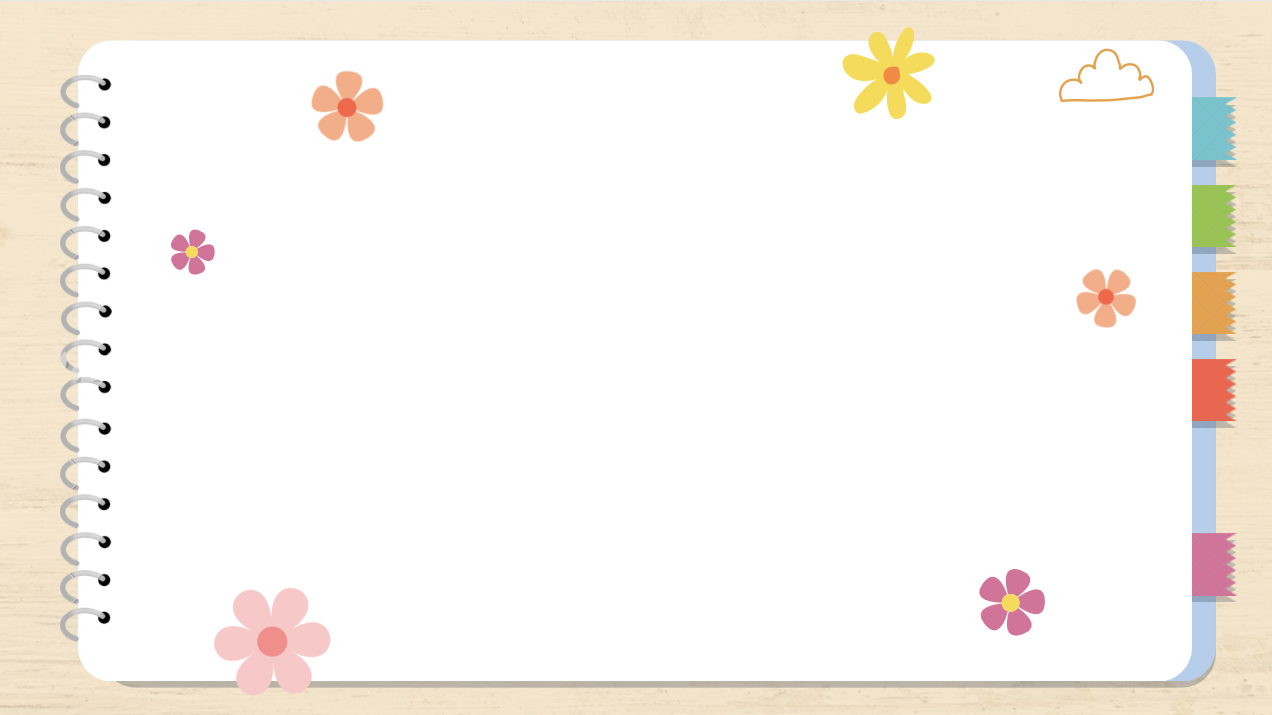 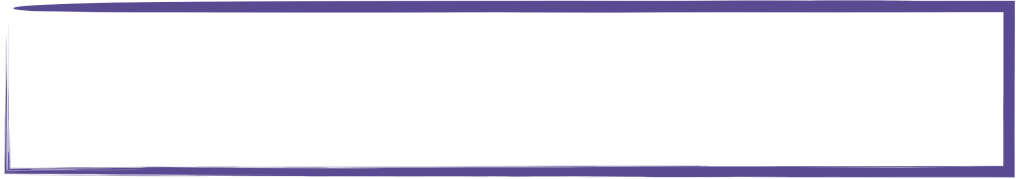 المتميزات في الدرس
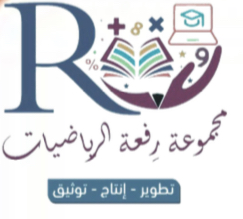 أ/ فاطمة جبران
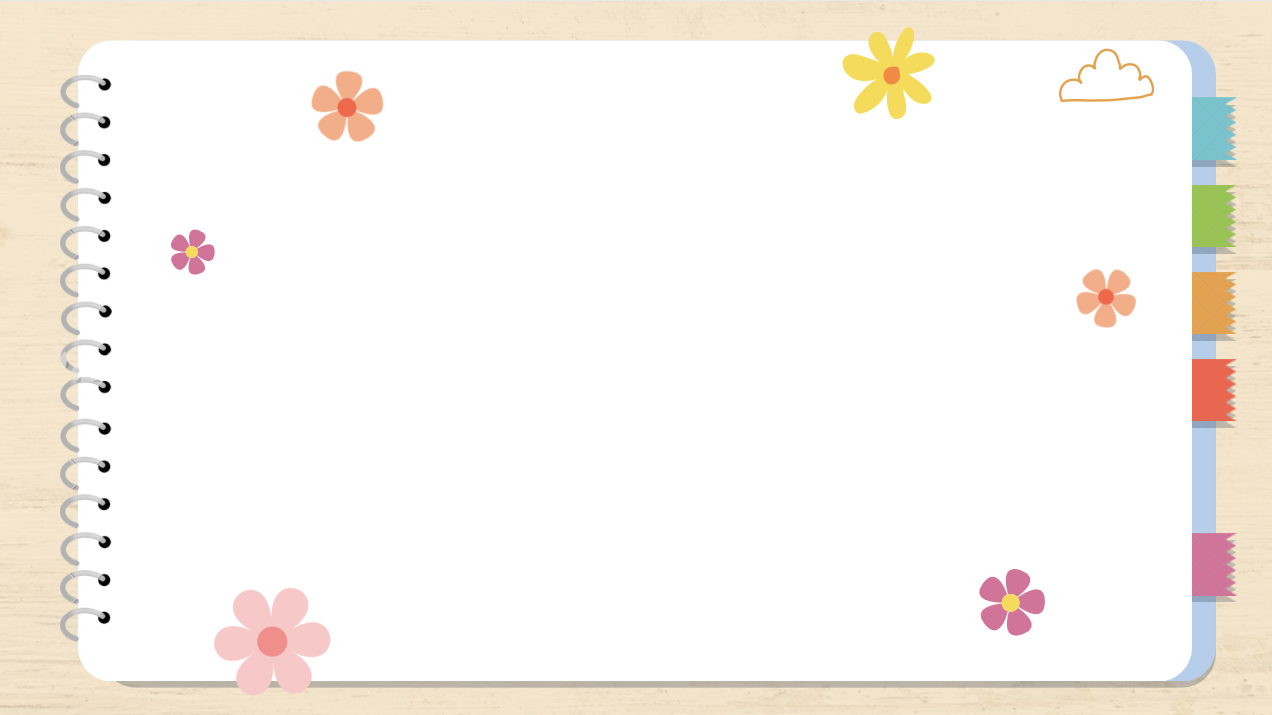 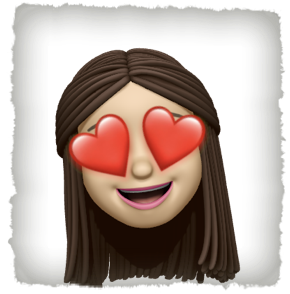 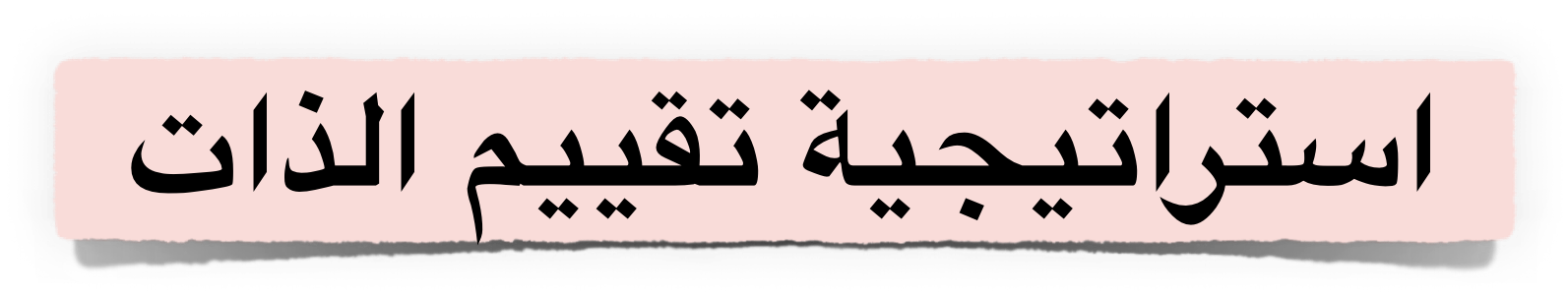 سهل 😍
سهل 😍
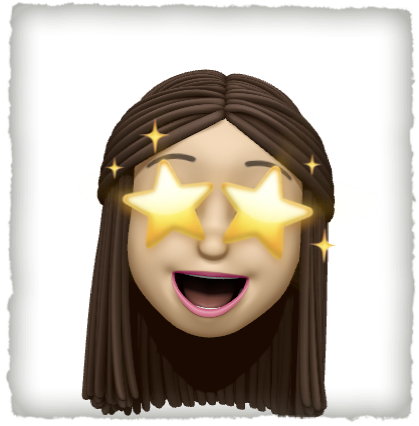 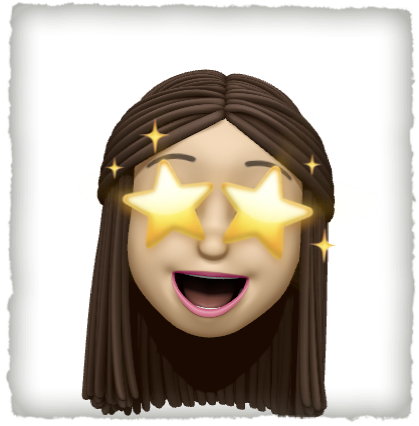 ممتع 🤩
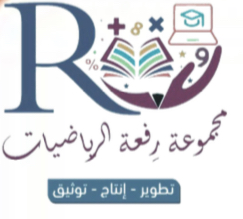 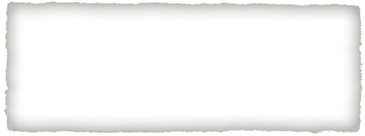 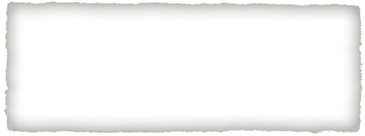 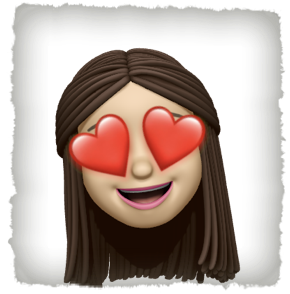 قيم نفسك بالنسبة لفهمك للدرس
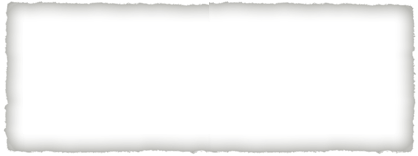 ممتع 🤩
أ/ فاطمة جبران
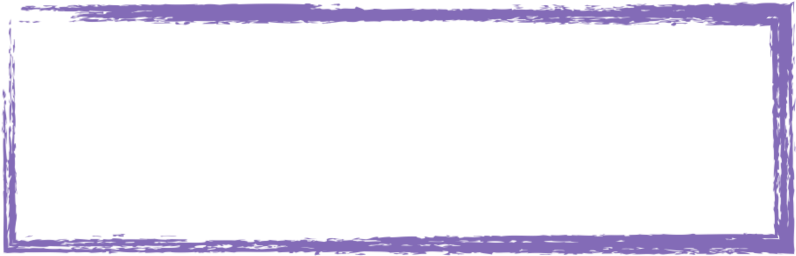 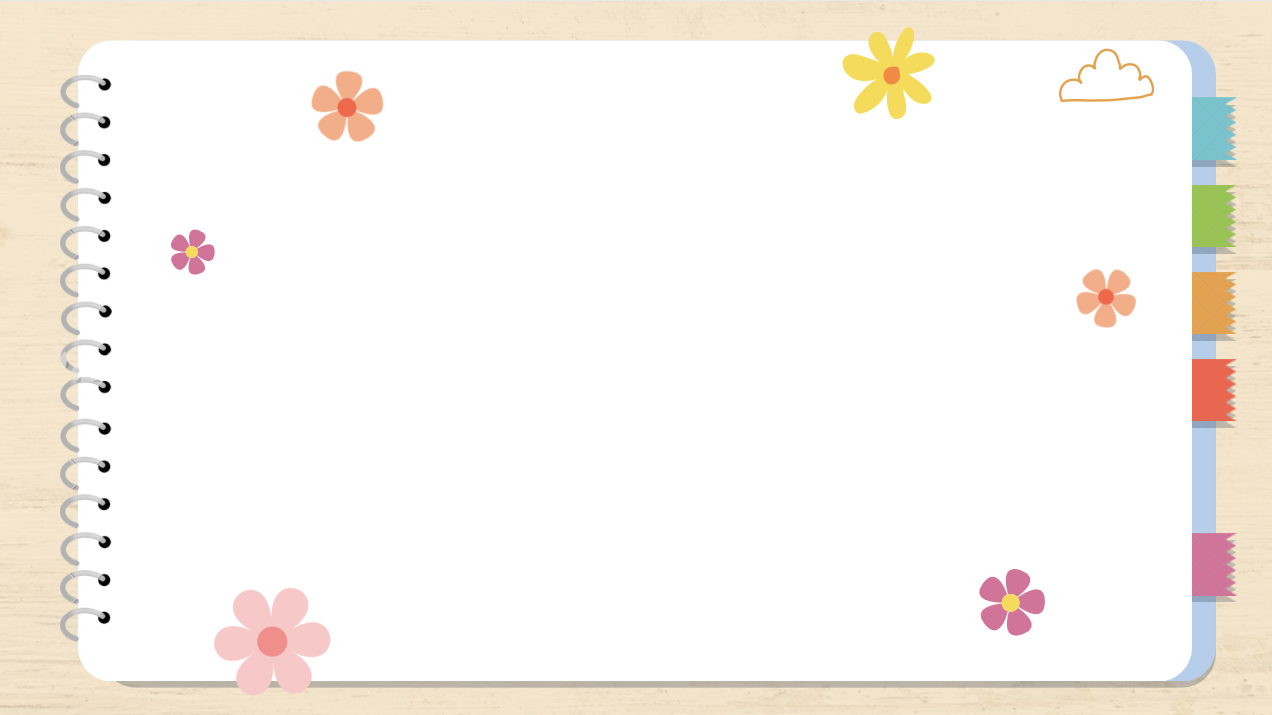 الواجب المنزلي
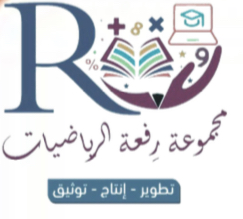 أ/ فاطمة جبران